1
Viết bài văn kể về 1 kỉ niệm là ghi lại những điều thú vị, có ấn tượng về 1 sự việc trong ......?
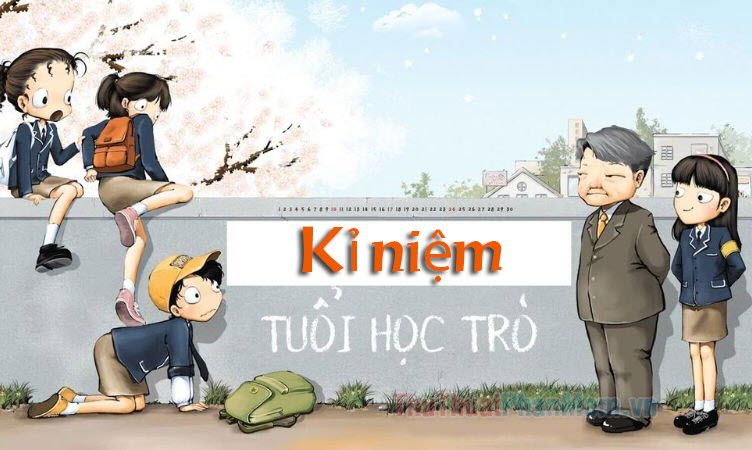 2
Khi viết bài văn kể về một kỉ niệm của bản thân, ta sử dụng ngôi thứ mấy?
Lật mảnh ghép
4
3
Nêu tên các bước viết lại bài văn kể lại một kỉ niệm của bản thân.
Bố cục của bài văn kể lại một kỉ niệm của bản thân gồm mấy phần?
[Speaker Notes: 1. Viết bài văn kể về 1 kỉ niệm là ghi lại những điều thú vị, có ấn tượng về 1 sự việc trong ......?
2. Khi viết bài văn kể về một kỉ niệm của bản thân, ta sử dụng ngôi thứ mấy?
3. Nêu tên các bước viết lại bài văn kể lại một kỉ niệm của bản thân.
4. Bố cục của bài văn kể lại một kỉ niệm của bản thân gồm mấy phần?

Đáp án: 
Quá khứ
Thứ nhất 
Chuẩn bị - Tìm ý và lập dàn ý – Viết bài – Kiểm tra và chỉnh sửa
Ba phần: MB, TB, KB

Giáo án của Hạnh Nguyễn (0975152531): https://www.facebook.com/HankNguyenn]
TIẾT 43 : NÓI – NGHE 
KỂ VỀ MỘT KỈ NIỆM 
CỦA BẢN THÂN
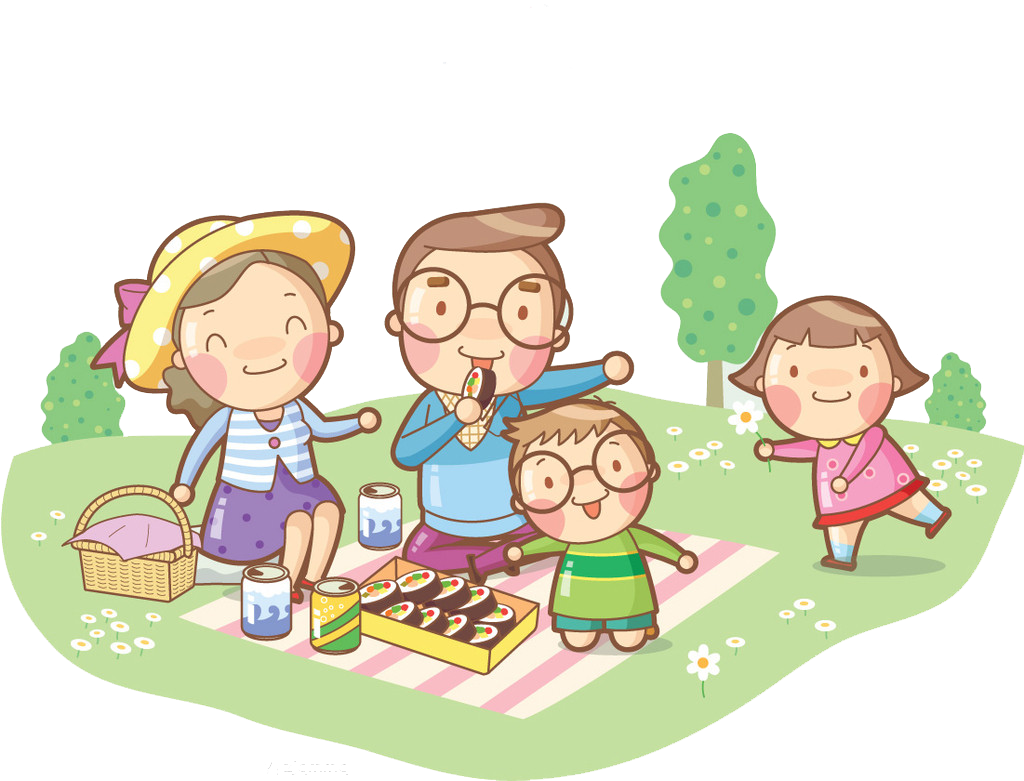 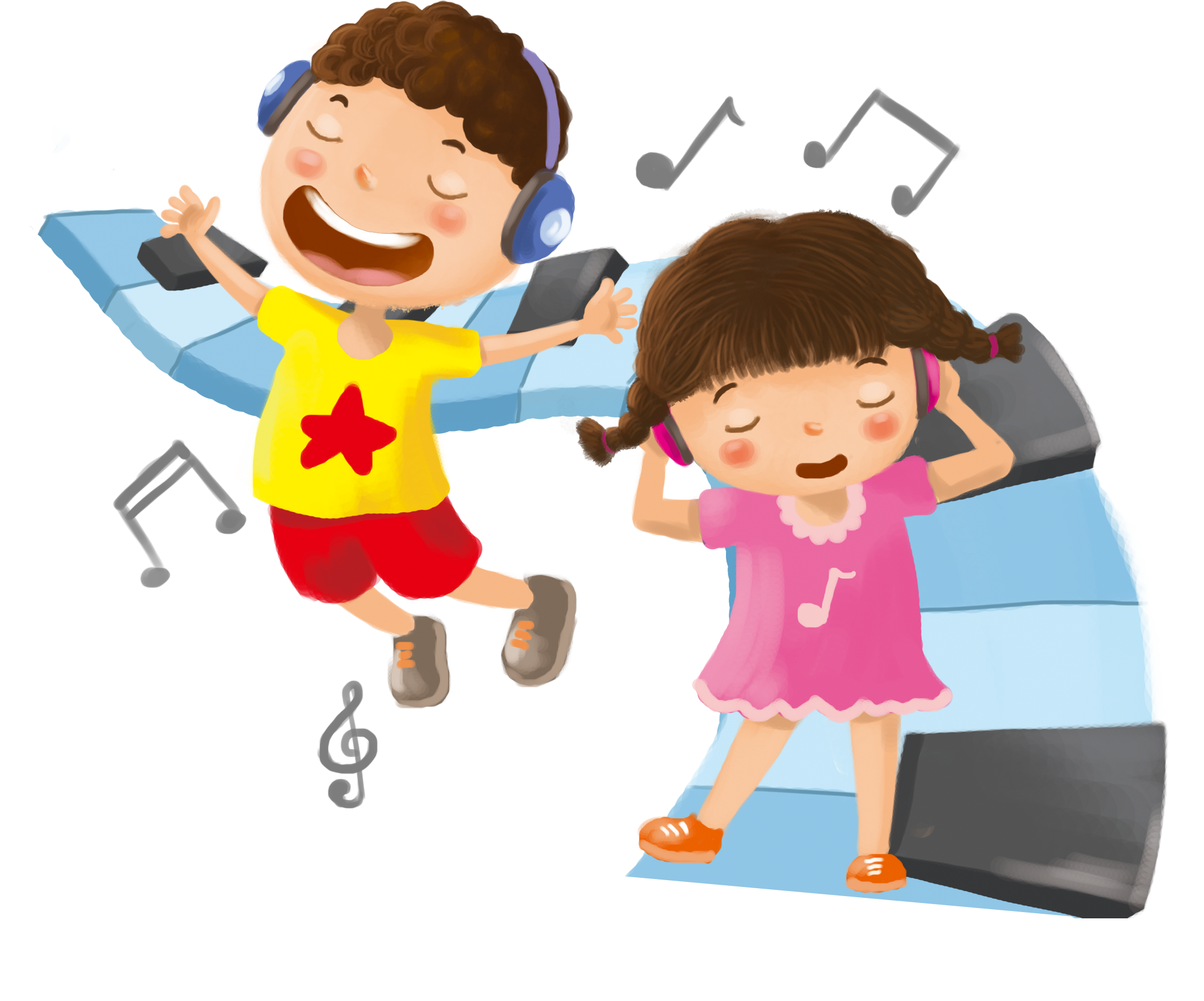 [Speaker Notes: Giáo án của Hạnh Nguyễn (0975152531): https://www.facebook.com/HankNguyenn]
01
Định hướng
[Speaker Notes: Giáo án của Hạnh Nguyễn (0975152531): https://www.facebook.com/HankNguyenn]
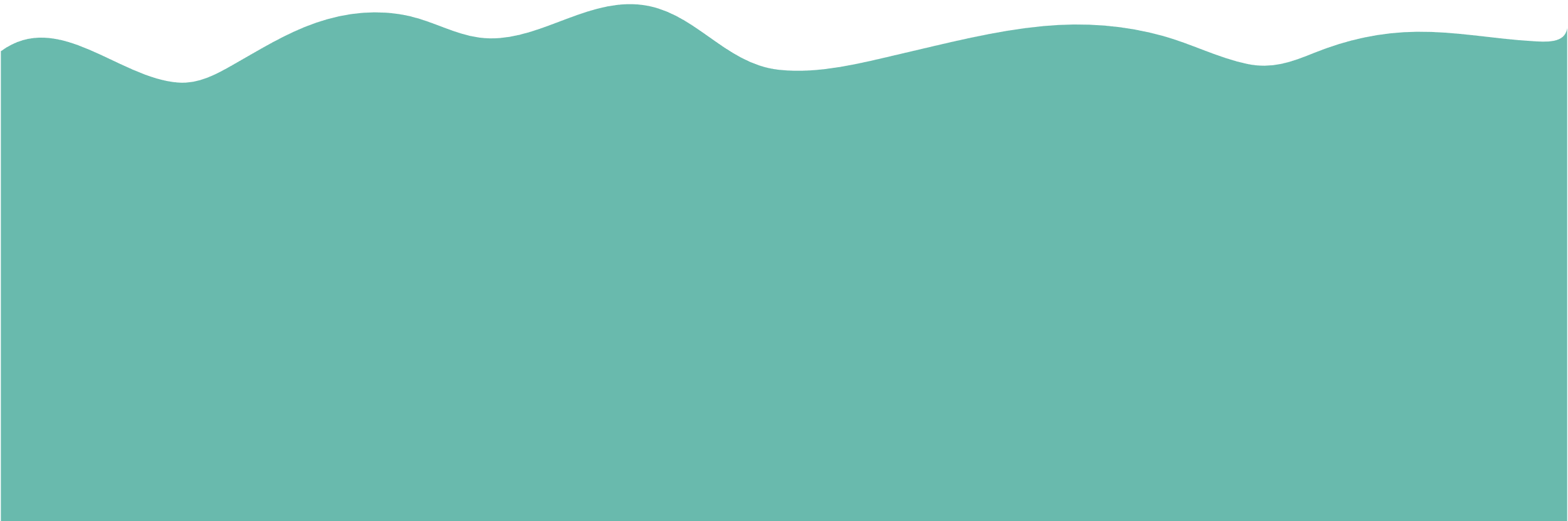 Chim tìm tổ
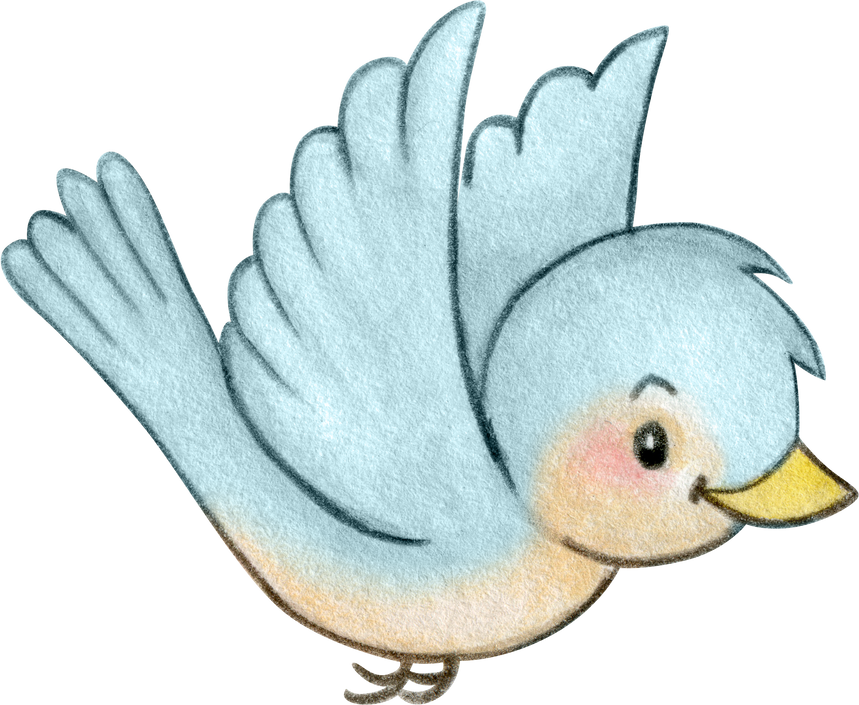 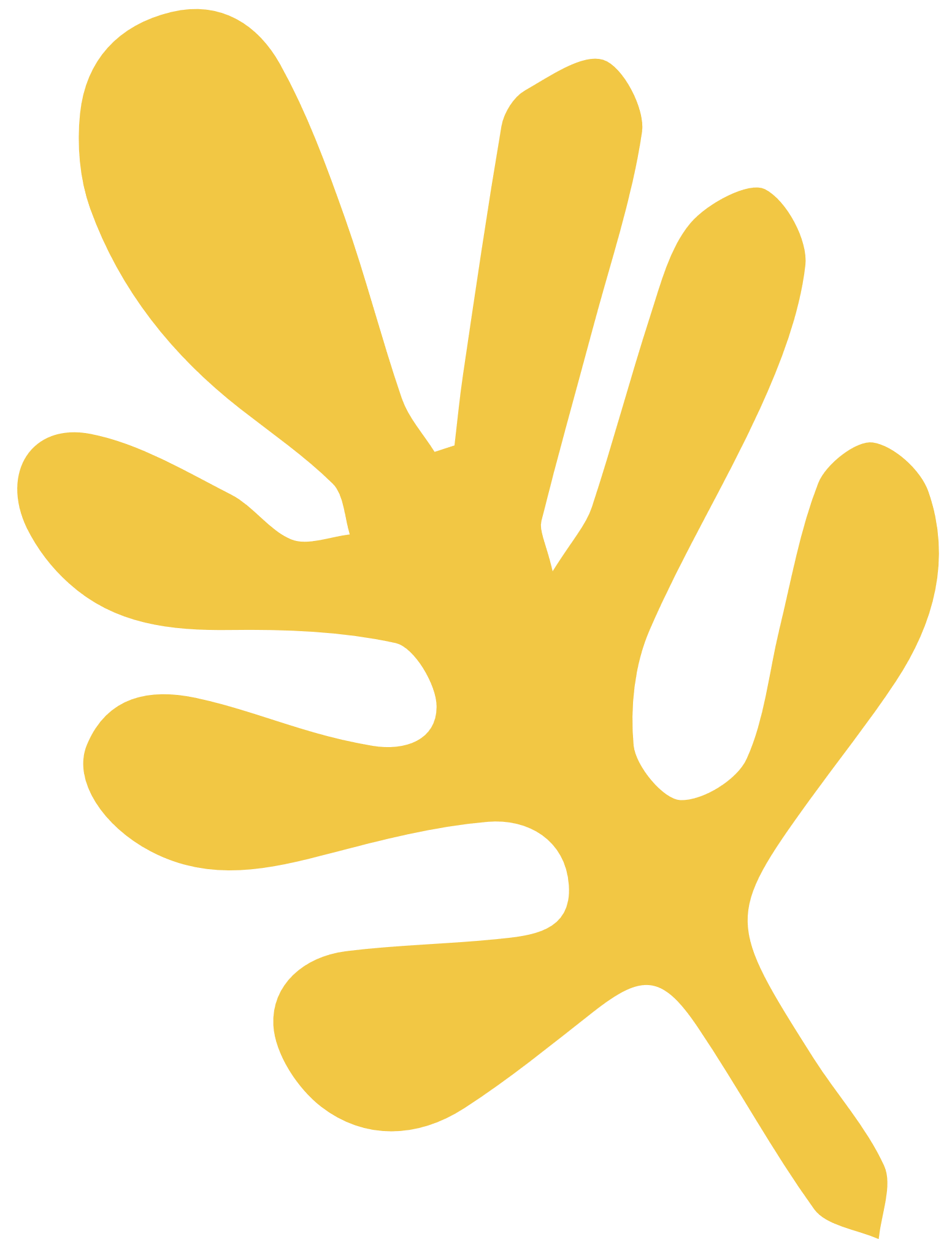 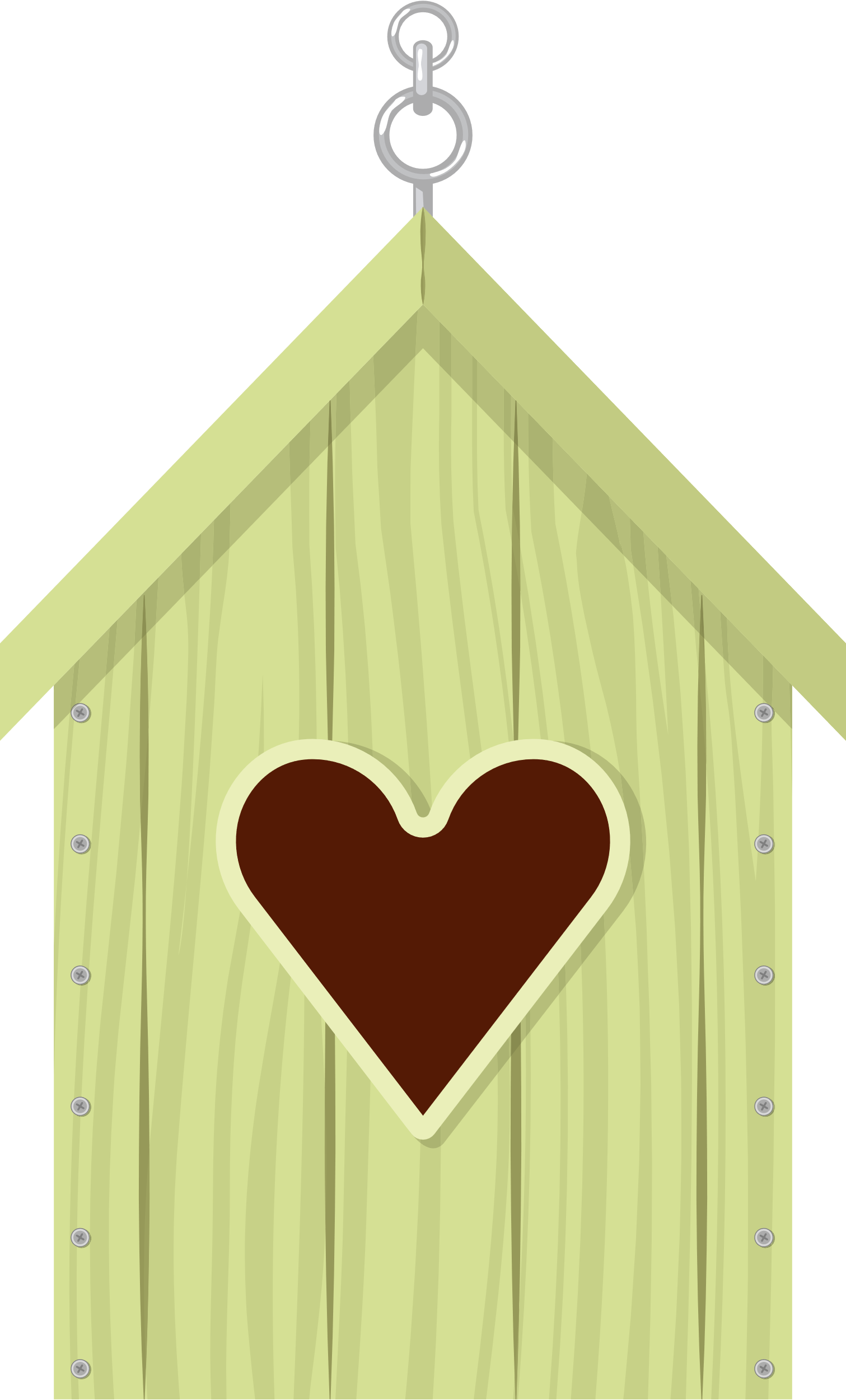 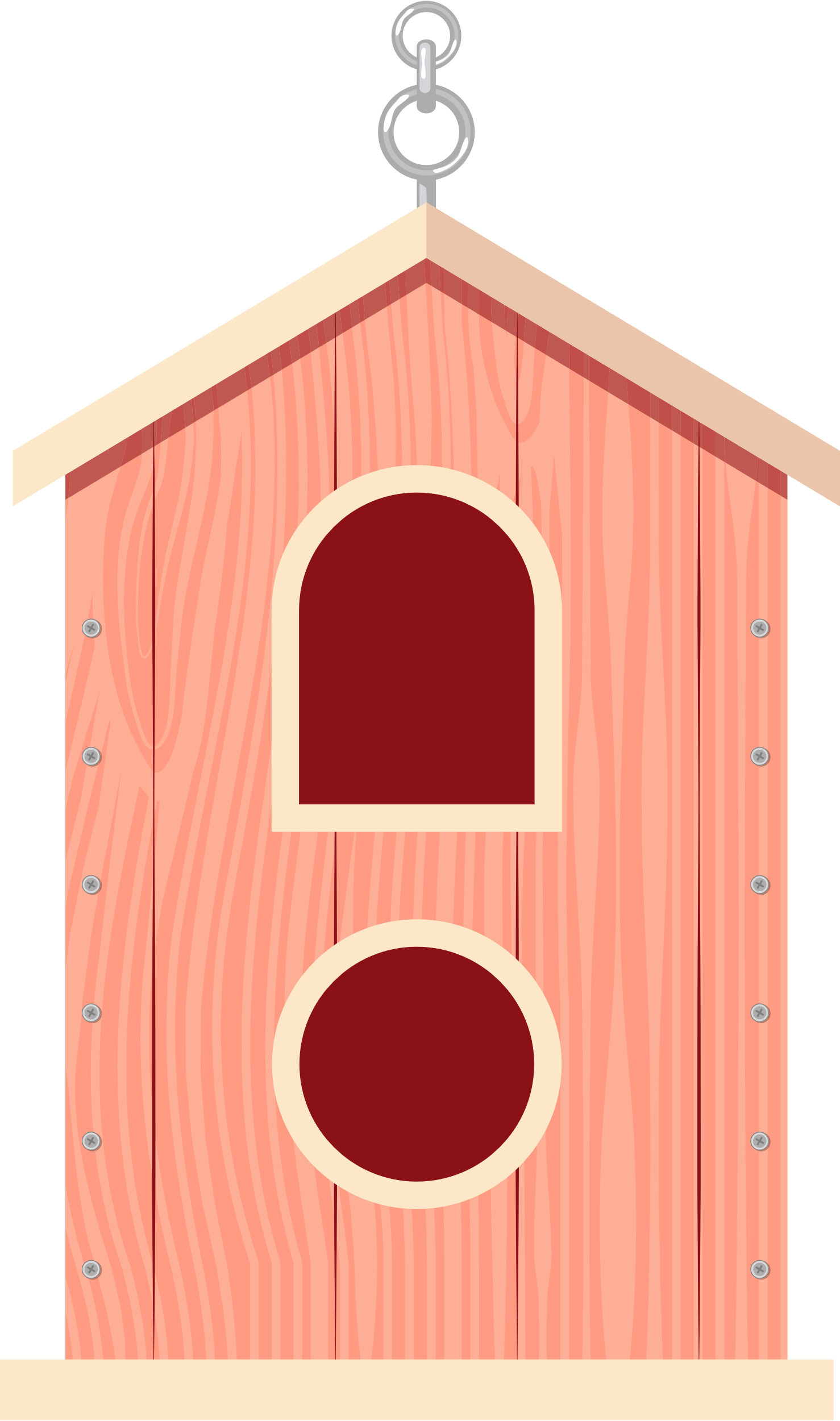 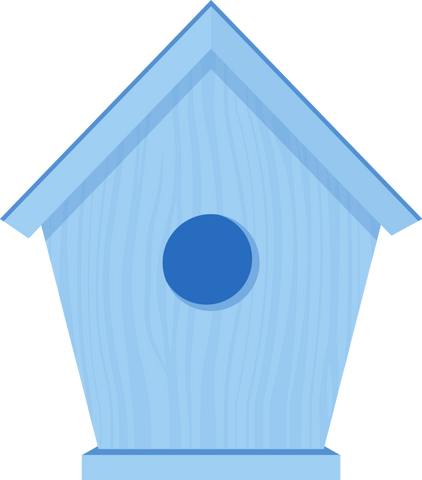 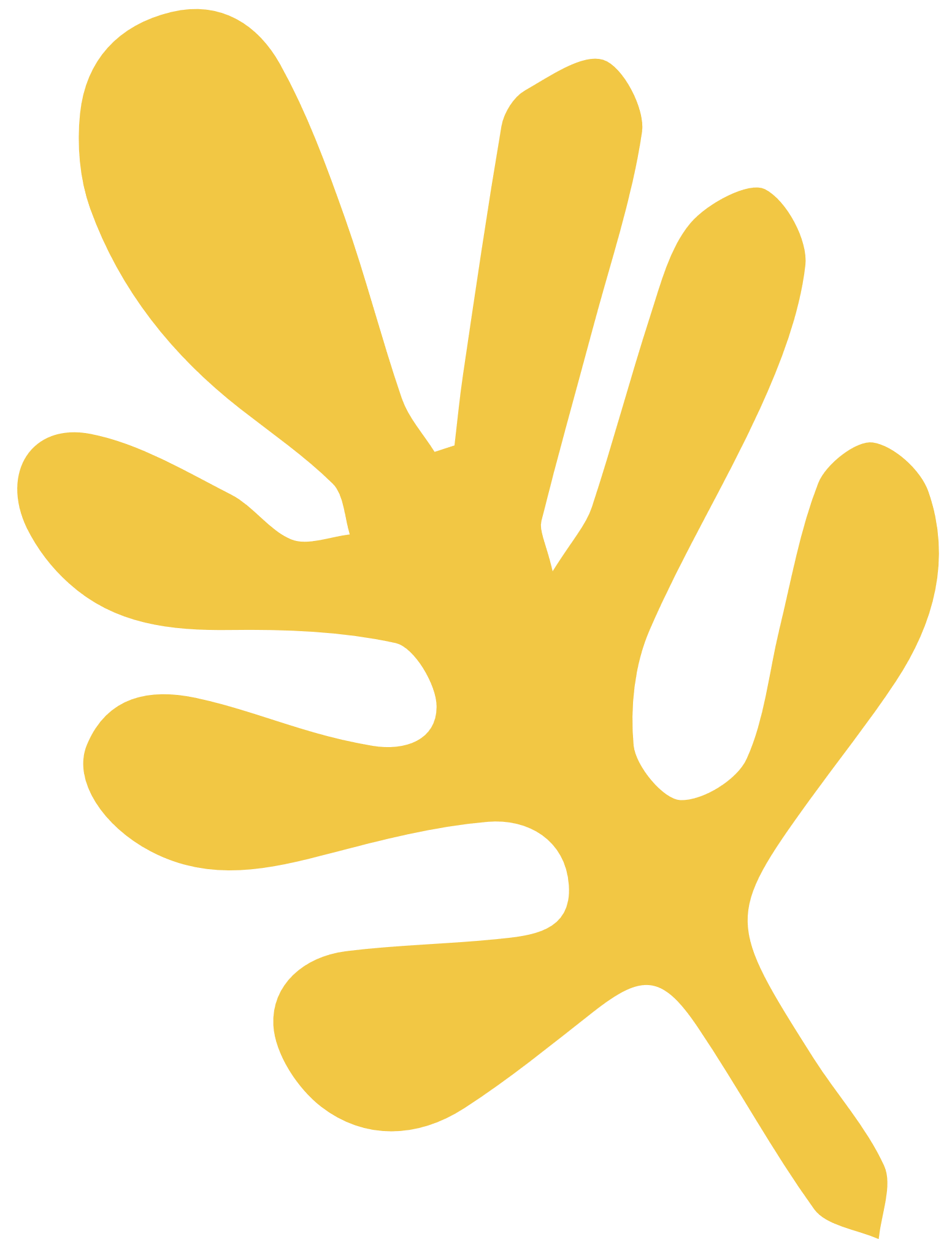 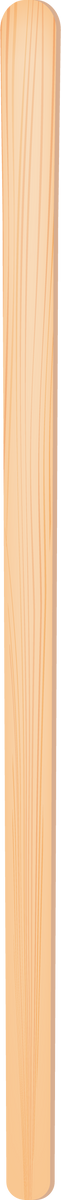 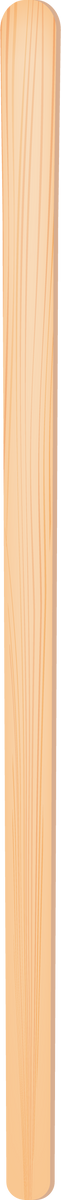 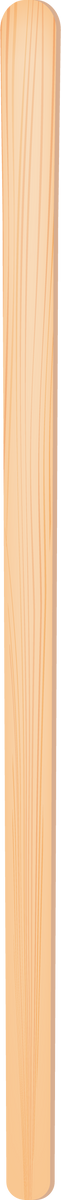 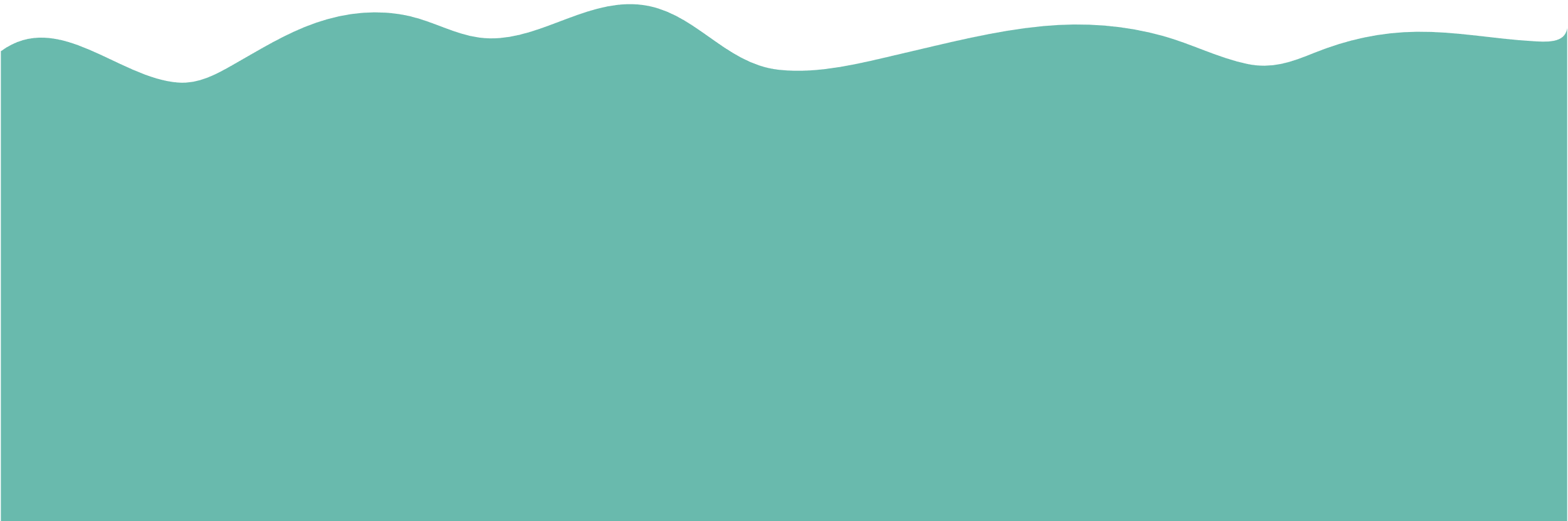 [Speaker Notes: Giáo án của Hạnh Nguyễn (0975152531): https://www.facebook.com/HankNguyenn]
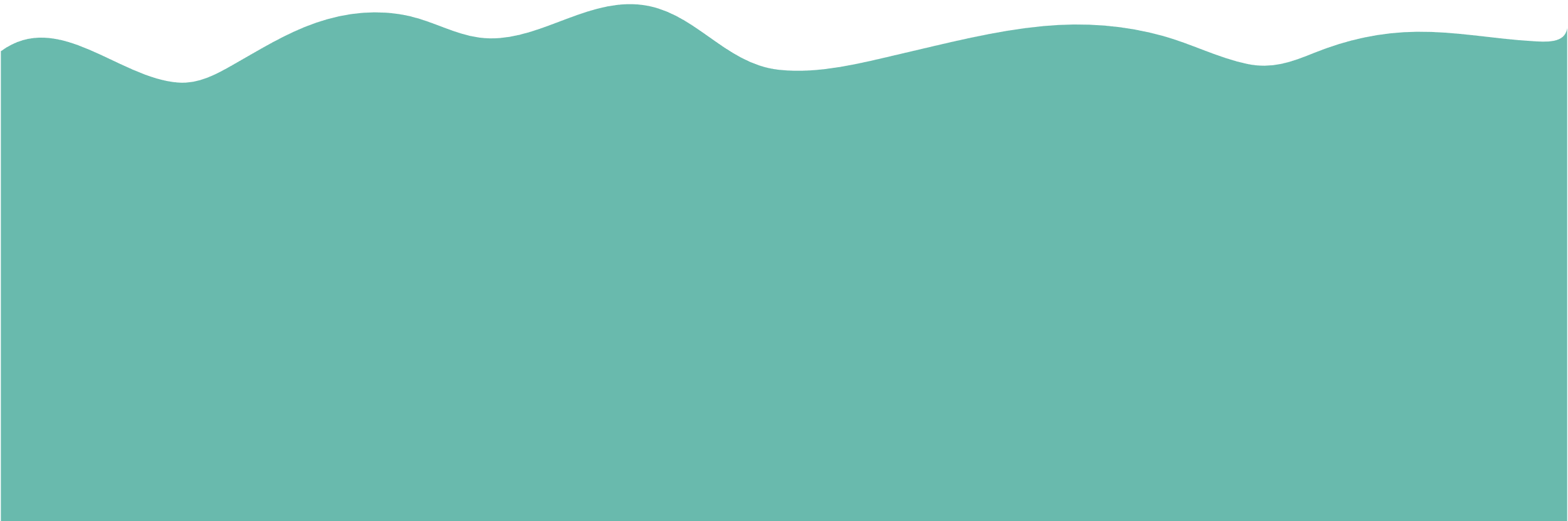 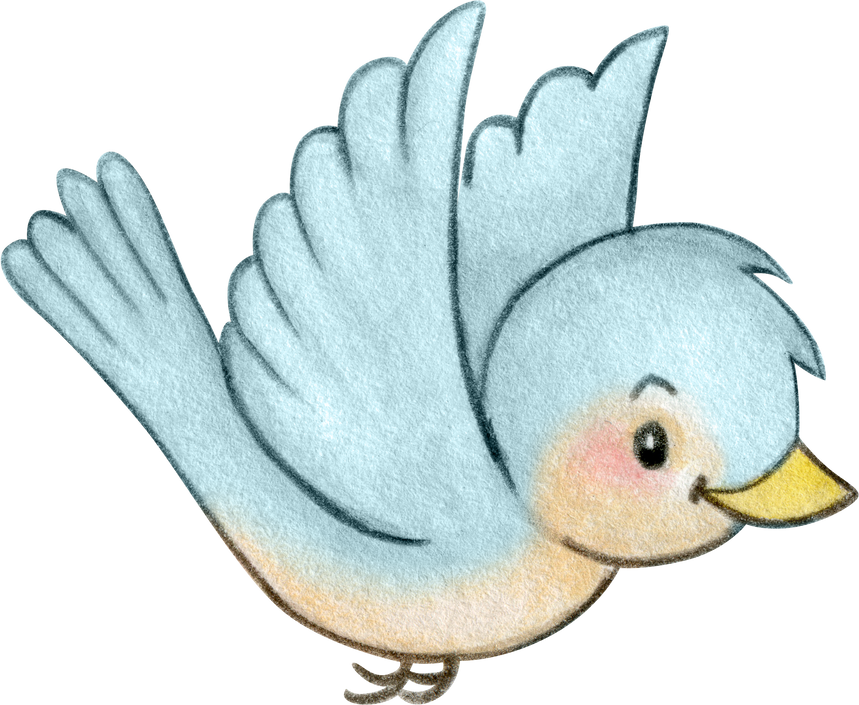 Câu 1: Mục đích của việc kể lại một kỉ niệm của bản thân là gì?
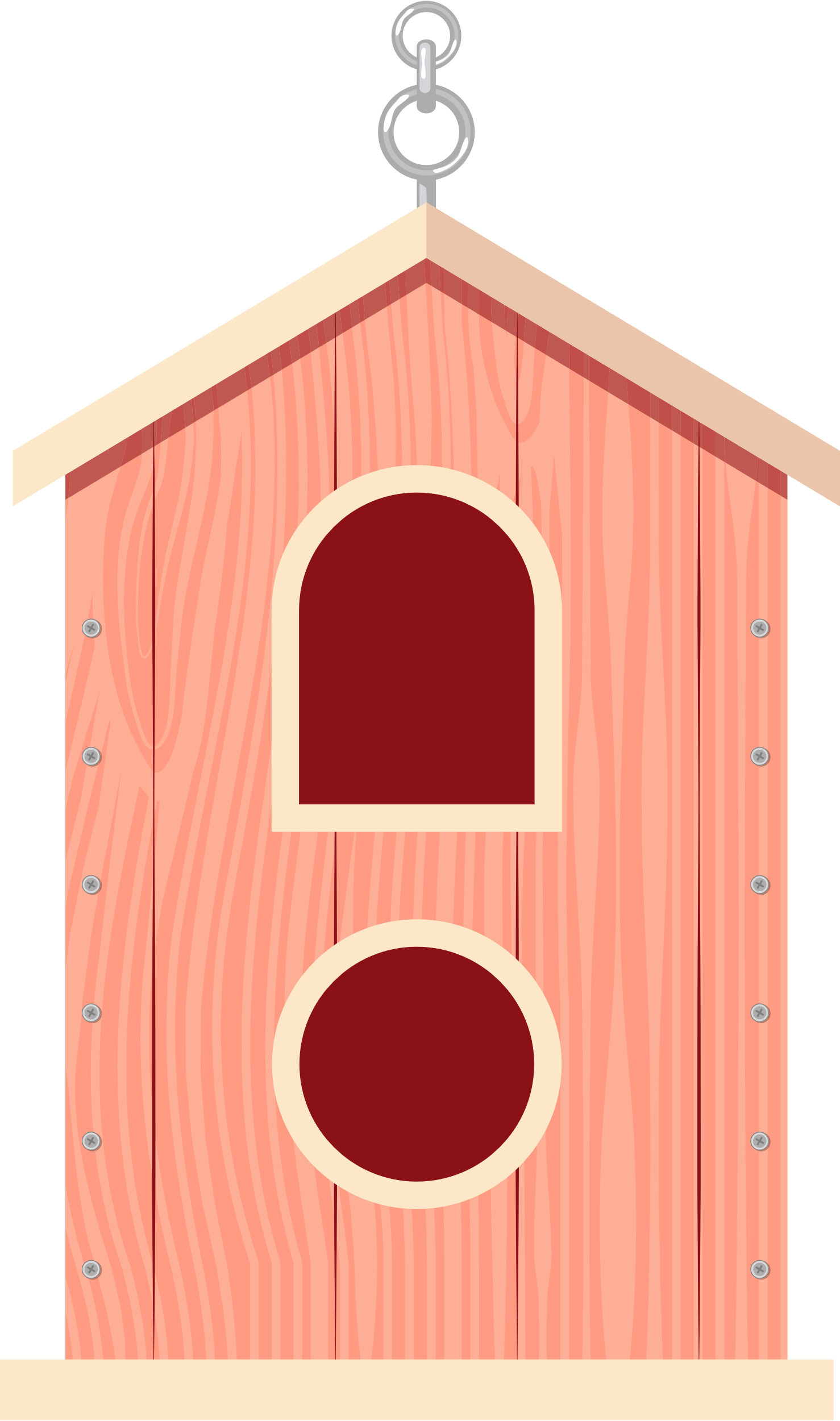 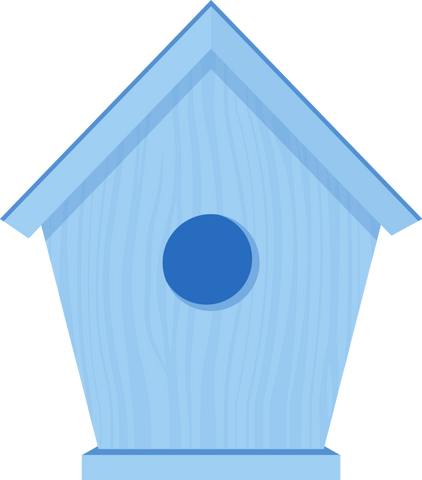 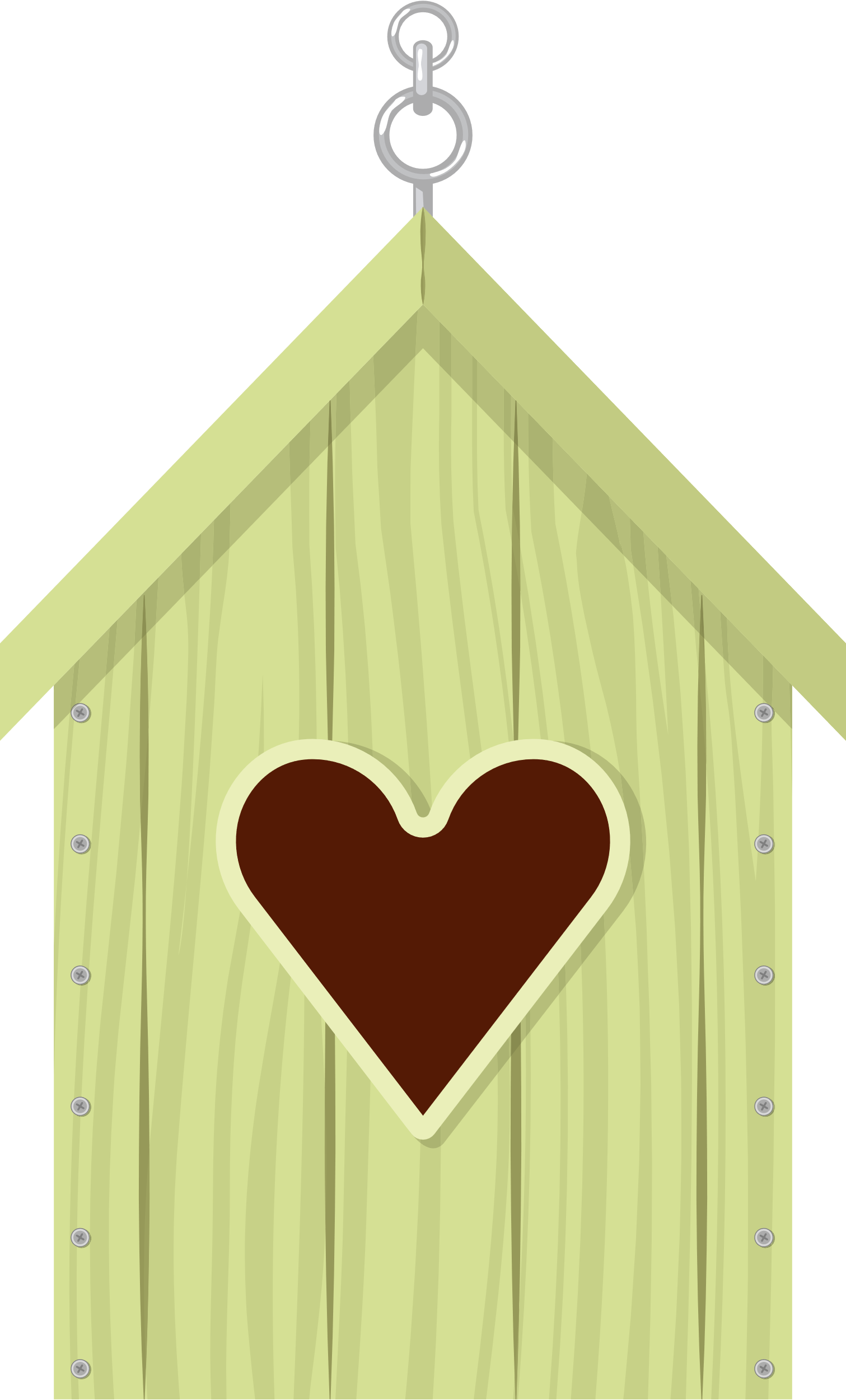 C. Chia sẻ kỉ niệm vui / buồn của mình với người khác
B. Tìm kiếm những người có kỉ niệm tương tự như mình.
A. Chia sẻ tâm tư, tình cảm của mình với kỉ niệm đó.
[Speaker Notes: B

Giáo án của Hạnh Nguyễn (0975152531): https://www.facebook.com/HankNguyenn]
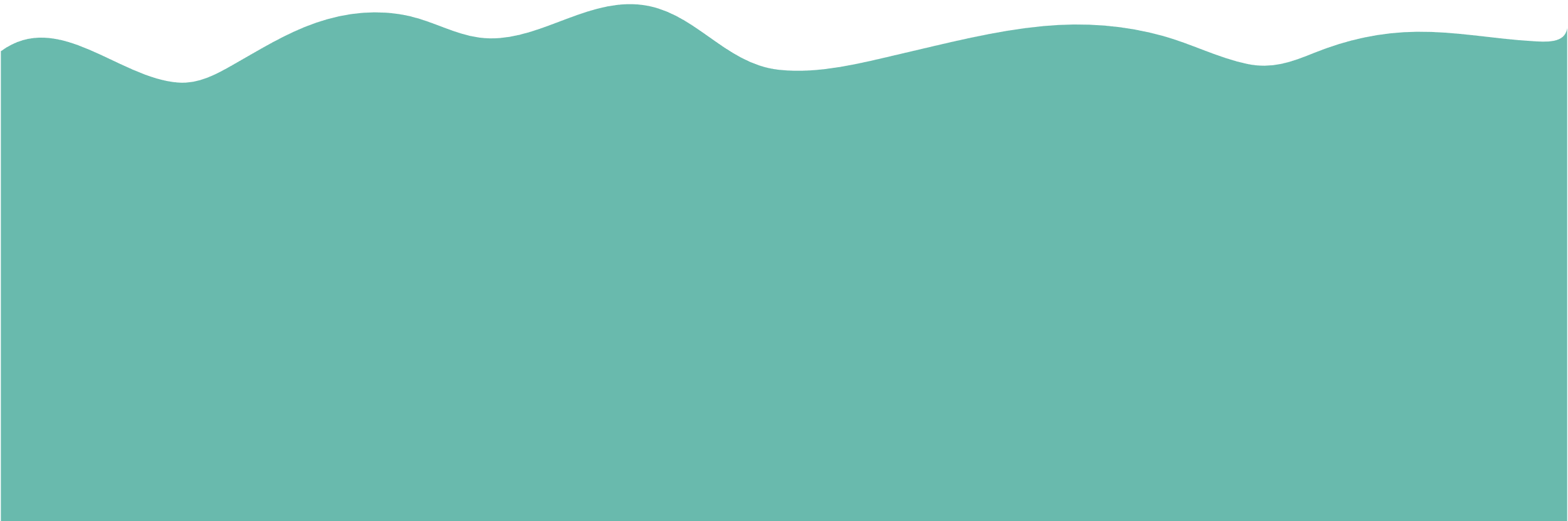 Câu 2: Đâu không là đối tượng nghe trong khi kể lại một kỉ niệm của bản thân?
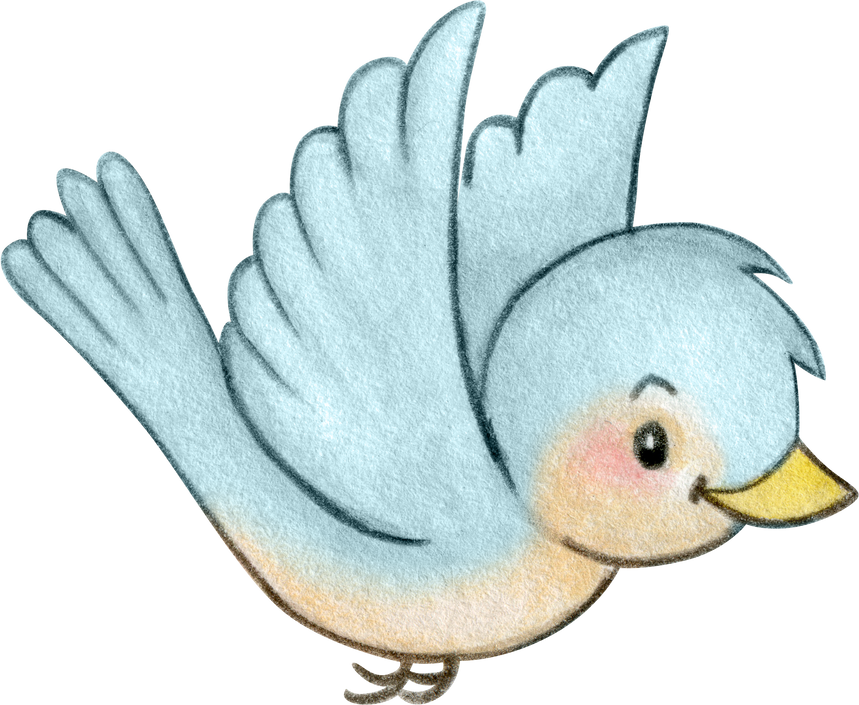 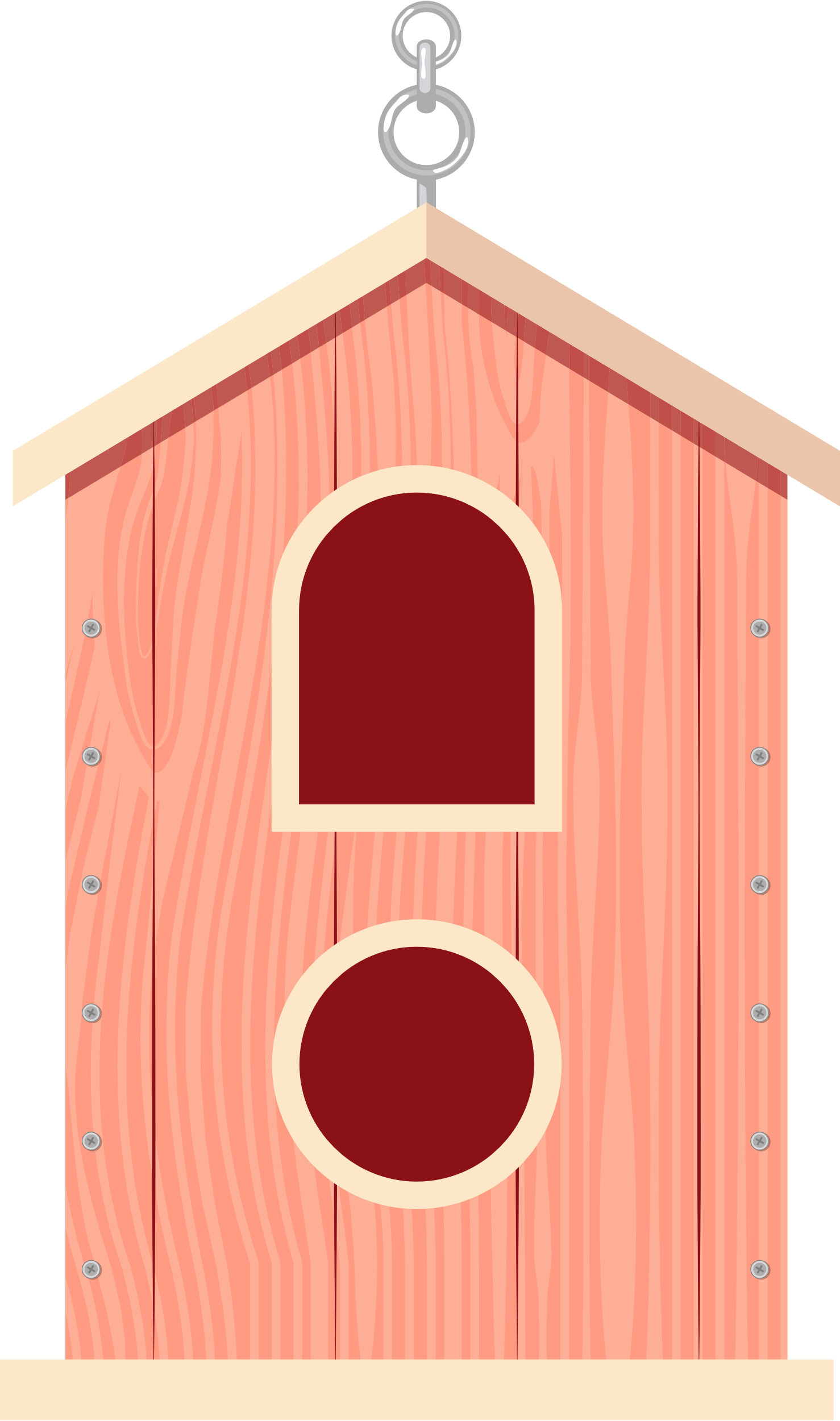 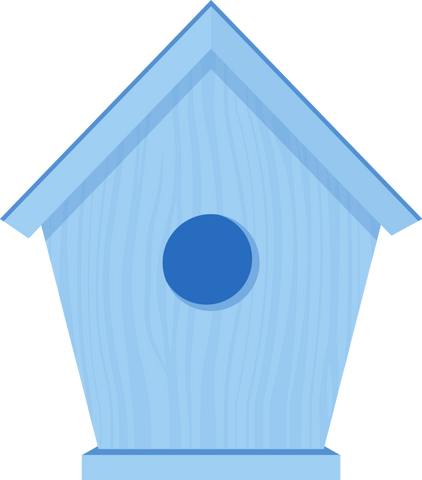 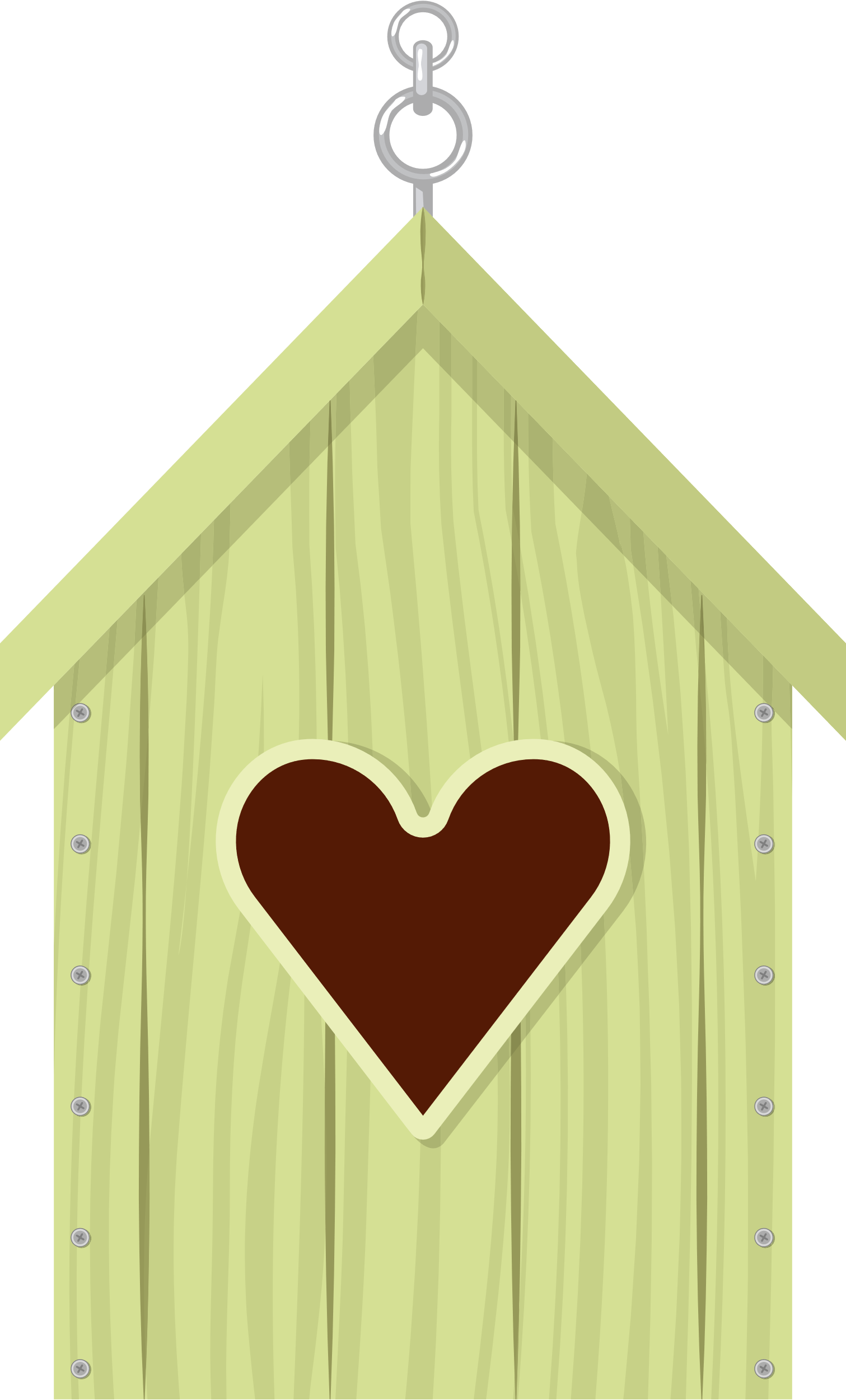 B. Những người quan tâm đến kỉ niệm đó
C. Bất cứ ai đều có thể là người nghe
A. Thầy cô, bạn bè, người thân
[Speaker Notes: C

Giáo án của Hạnh Nguyễn (0975152531): https://www.facebook.com/HankNguyenn]
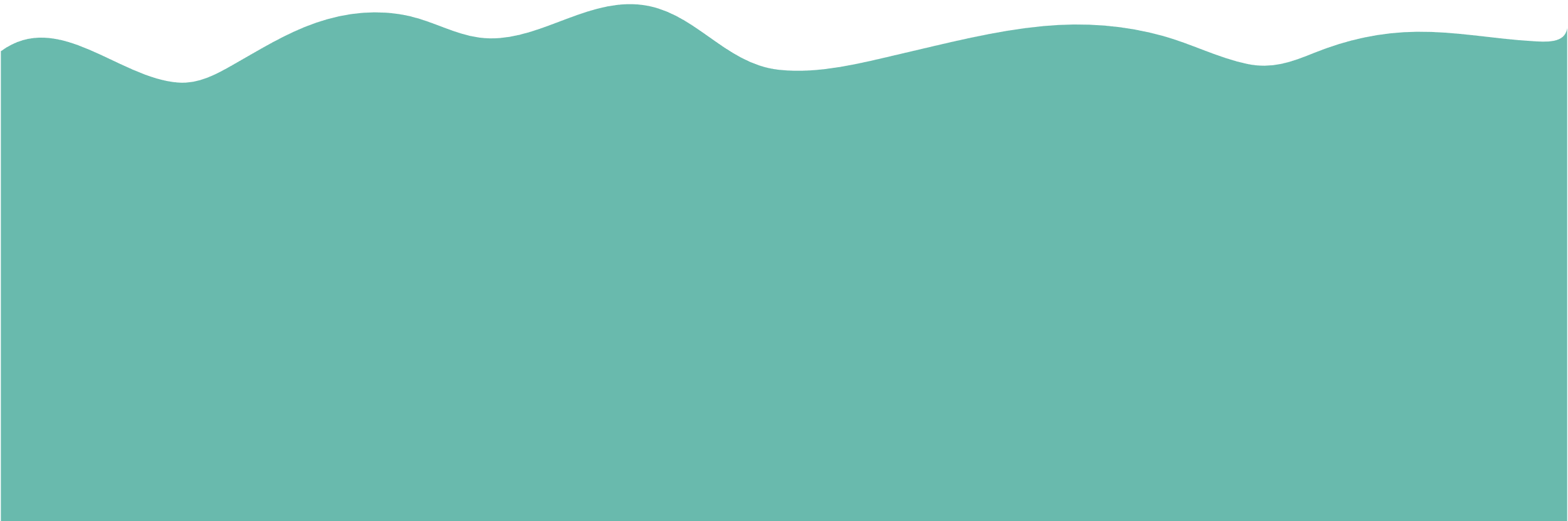 Câu 3: Đâu không là địa điểm phù hợp để kể lại một kỉ niệm của bản thân?
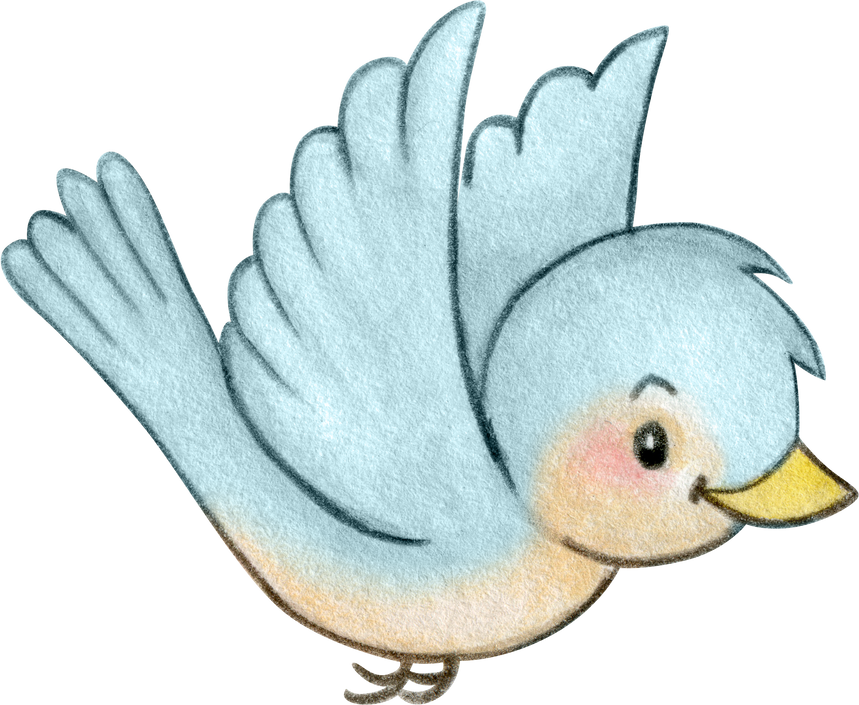 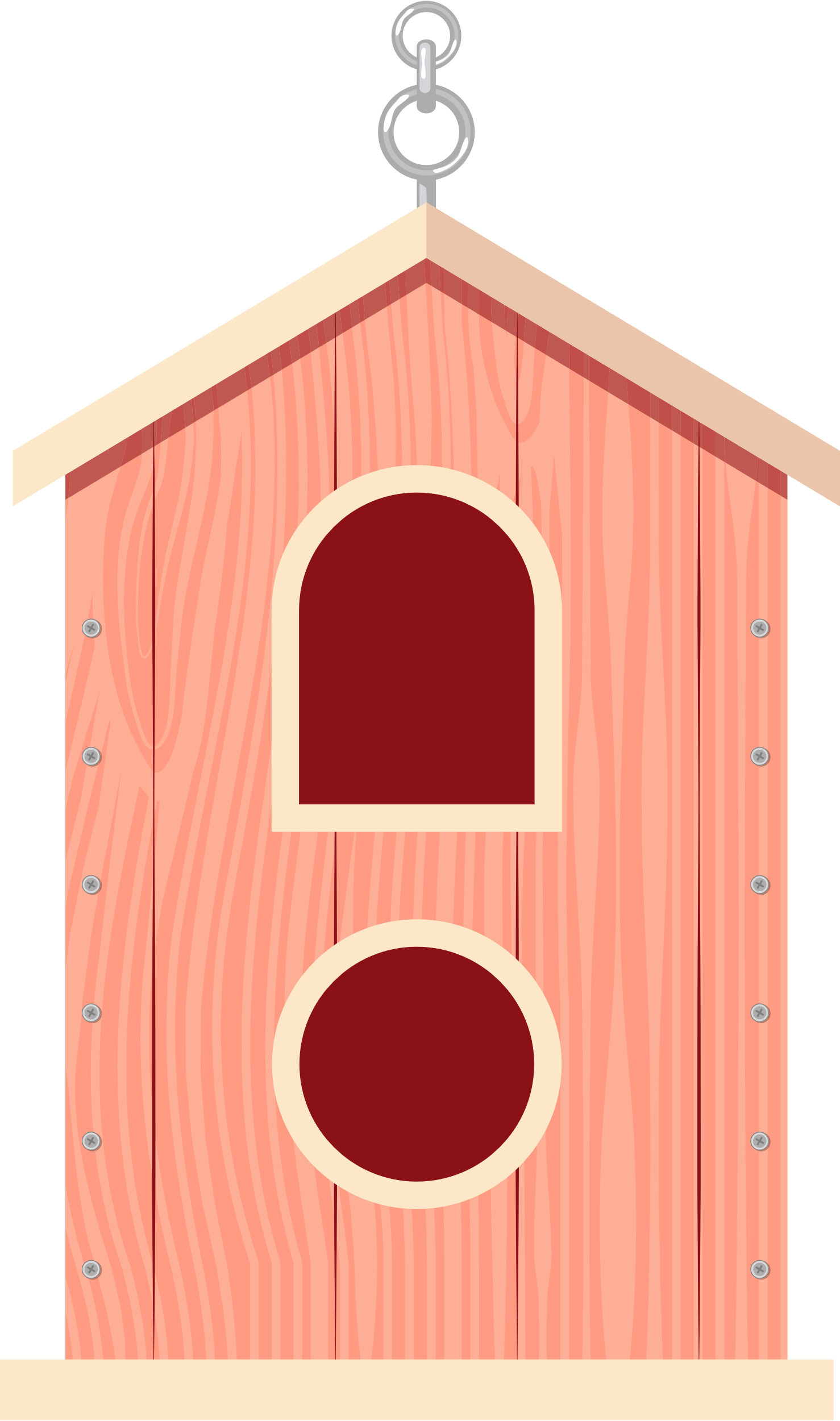 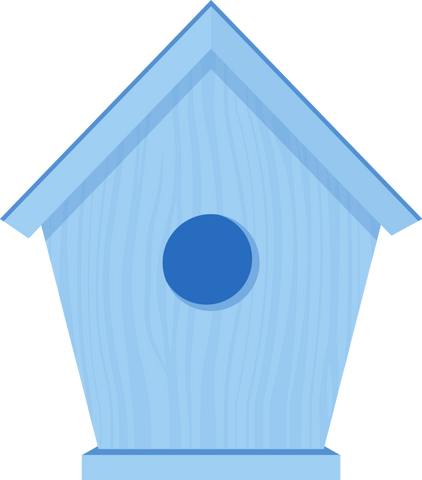 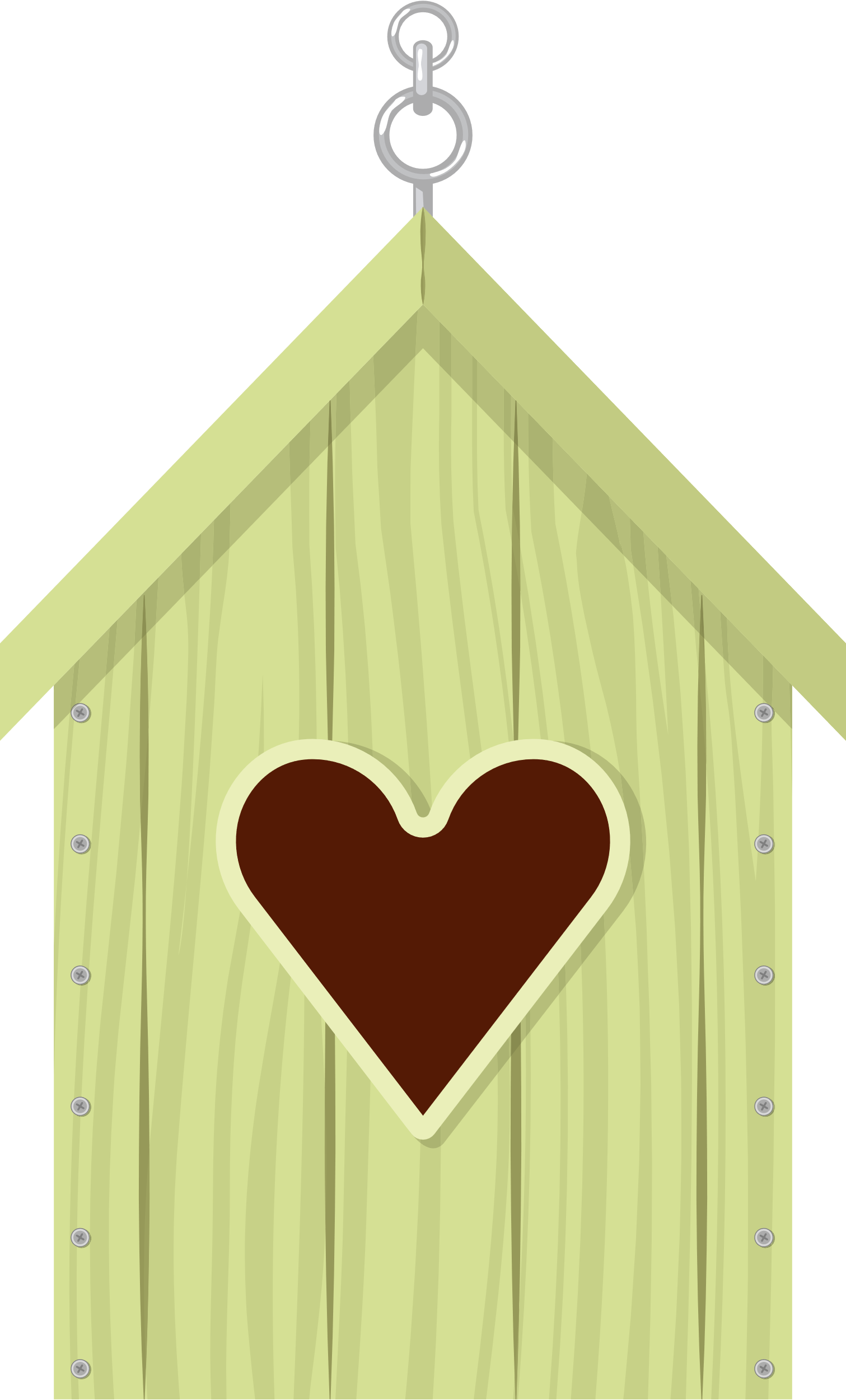 C. Ngay trên quảng trường đông người
A. Trong lớp học, trong gia đình
B. Trong buổi trò chuyện với bạn bè
[Speaker Notes: C

Giáo án của Hạnh Nguyễn (0975152531): https://www.facebook.com/HankNguyenn]
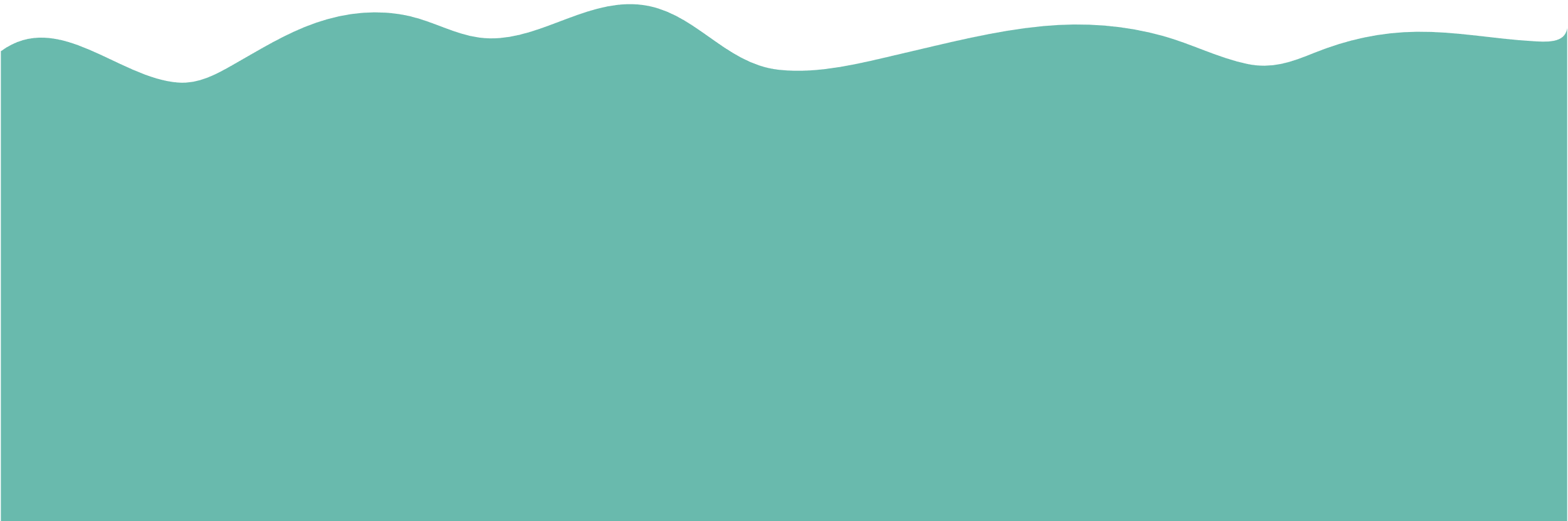 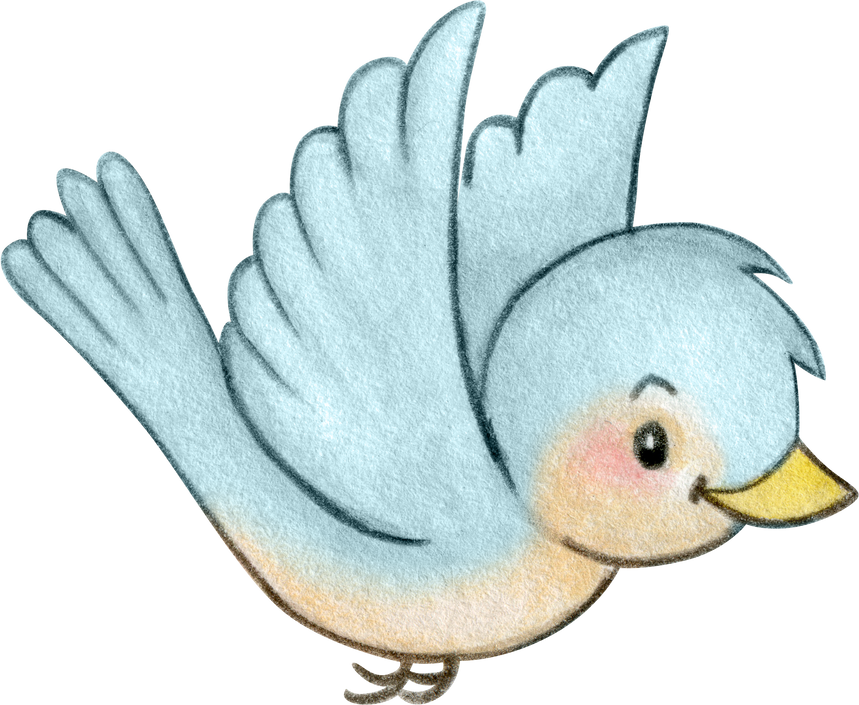 Câu 4: Thời gian lí tưởng để kể lại một kỉ niệm của bản thân là bao lâu?
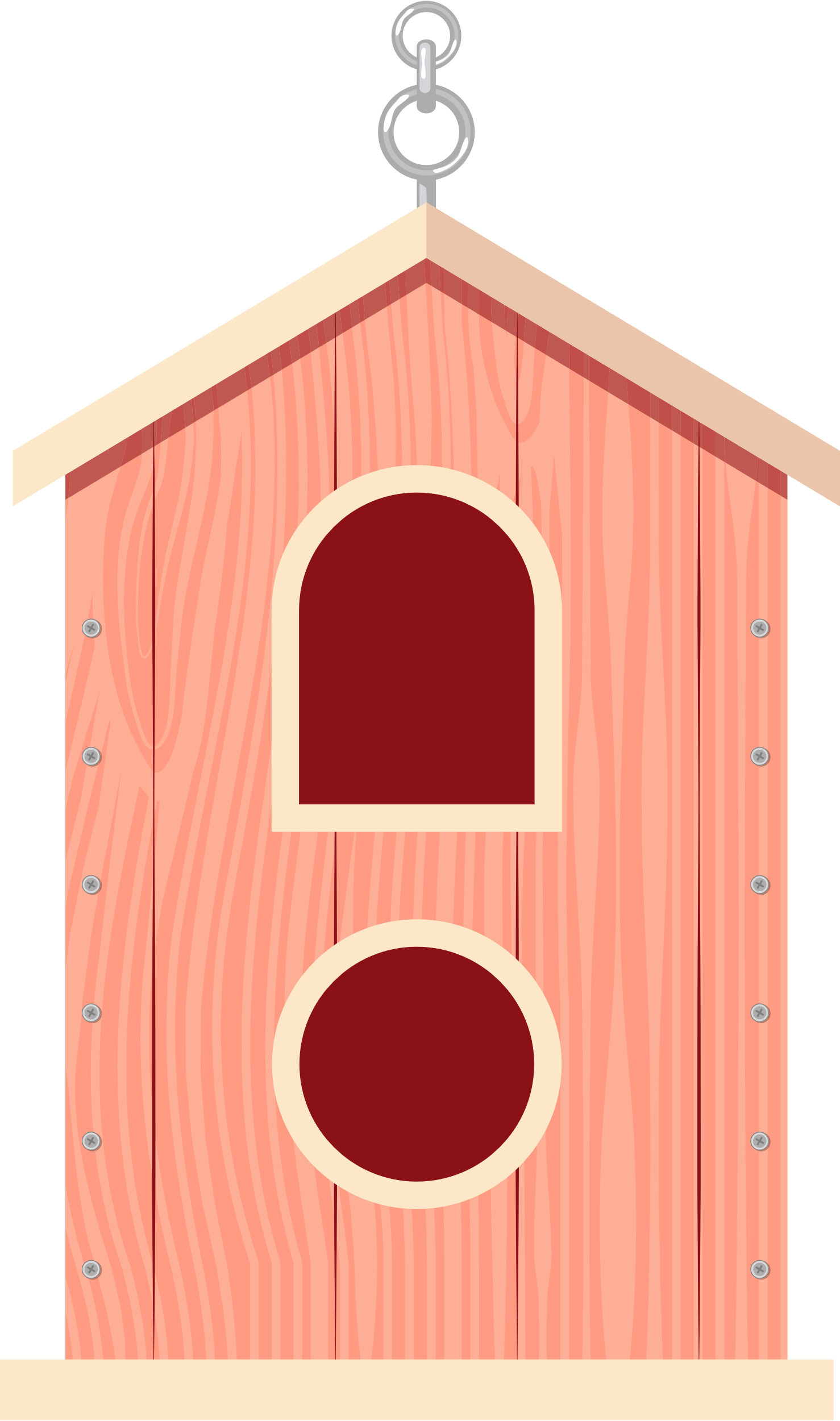 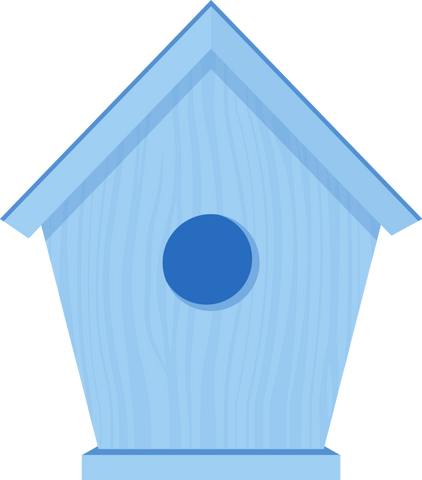 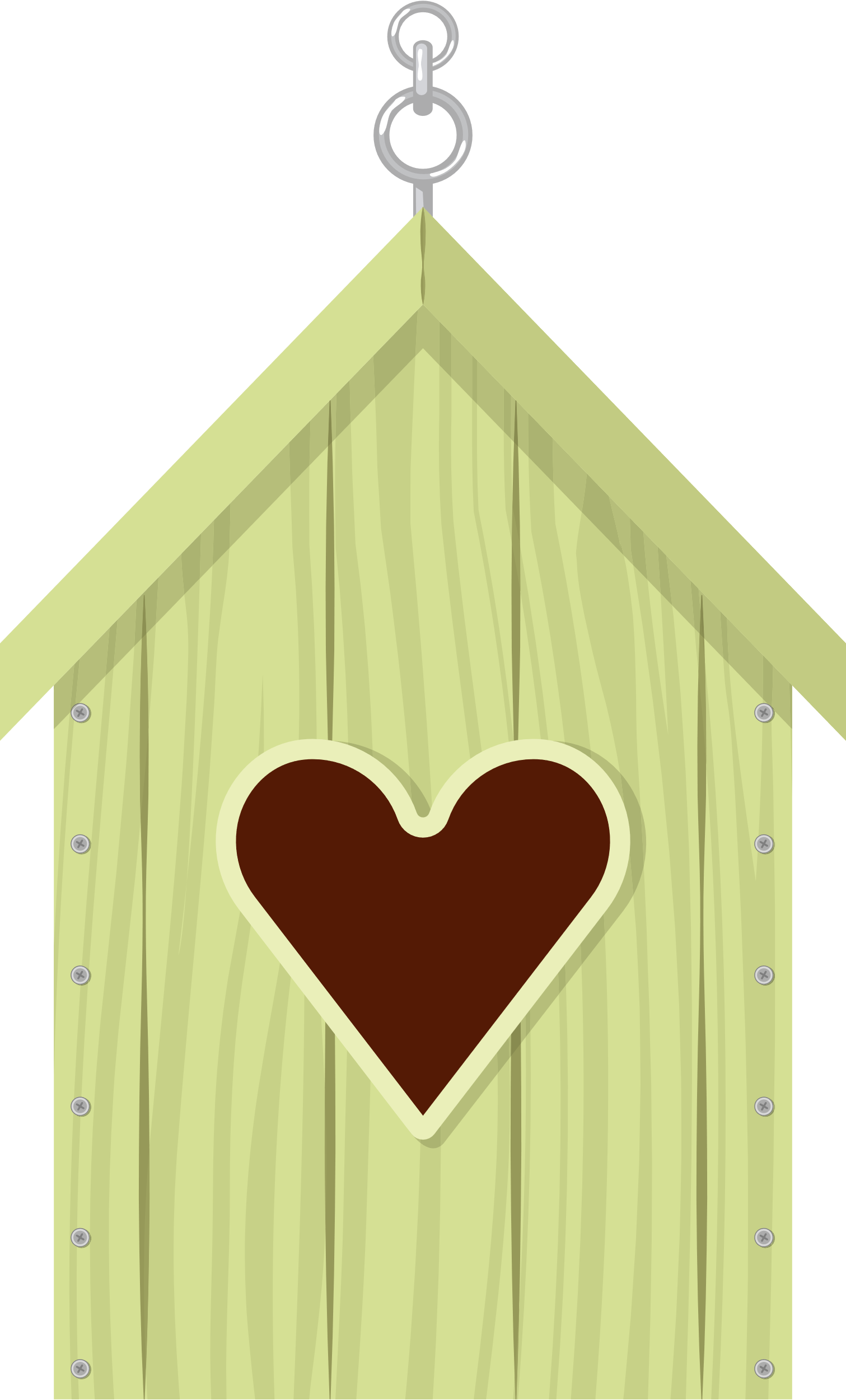 C. 15 phút
A. 5 – 7 phút
B. 10 phút
[Speaker Notes: A

Giáo án của Hạnh Nguyễn (0975152531): https://www.facebook.com/HankNguyenn]
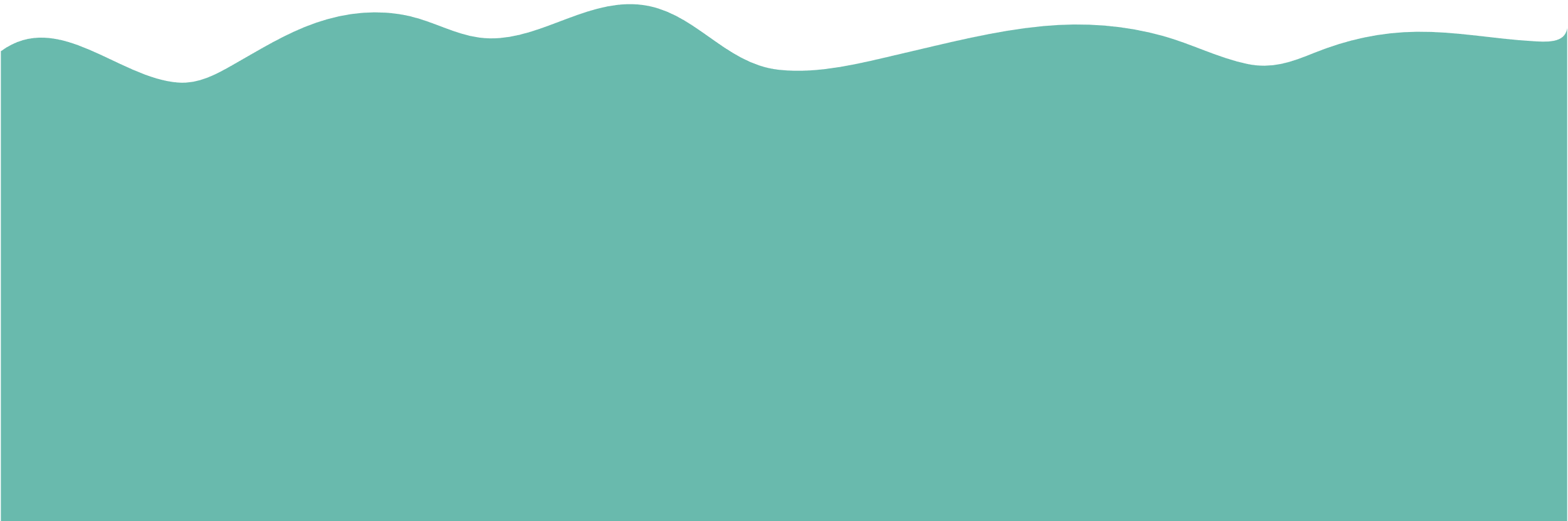 Câu 5: Khi kể về một kỉ niệm của bản thân, ta không cần lưu ý điều nào sau đây?
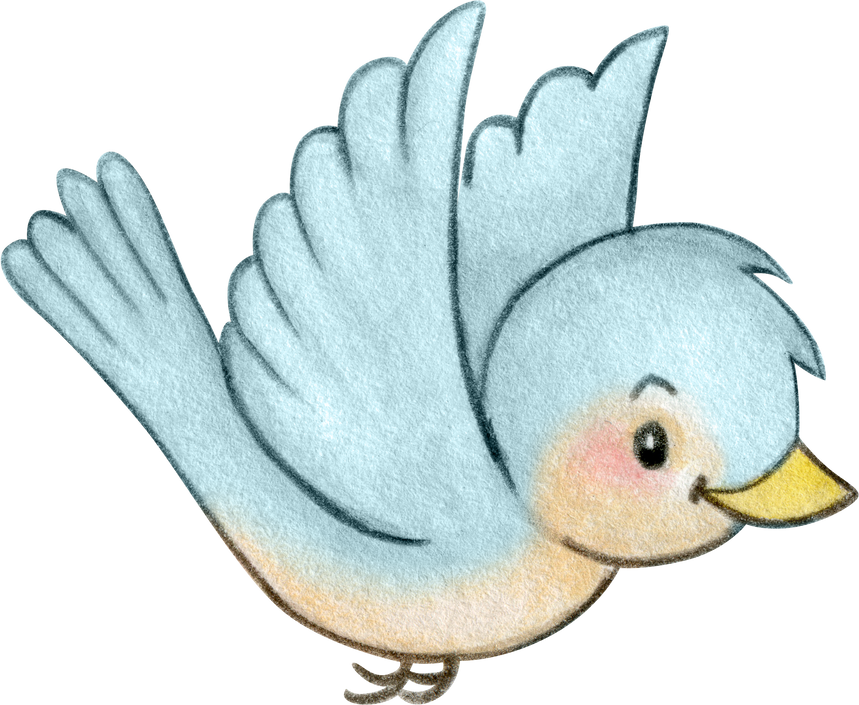 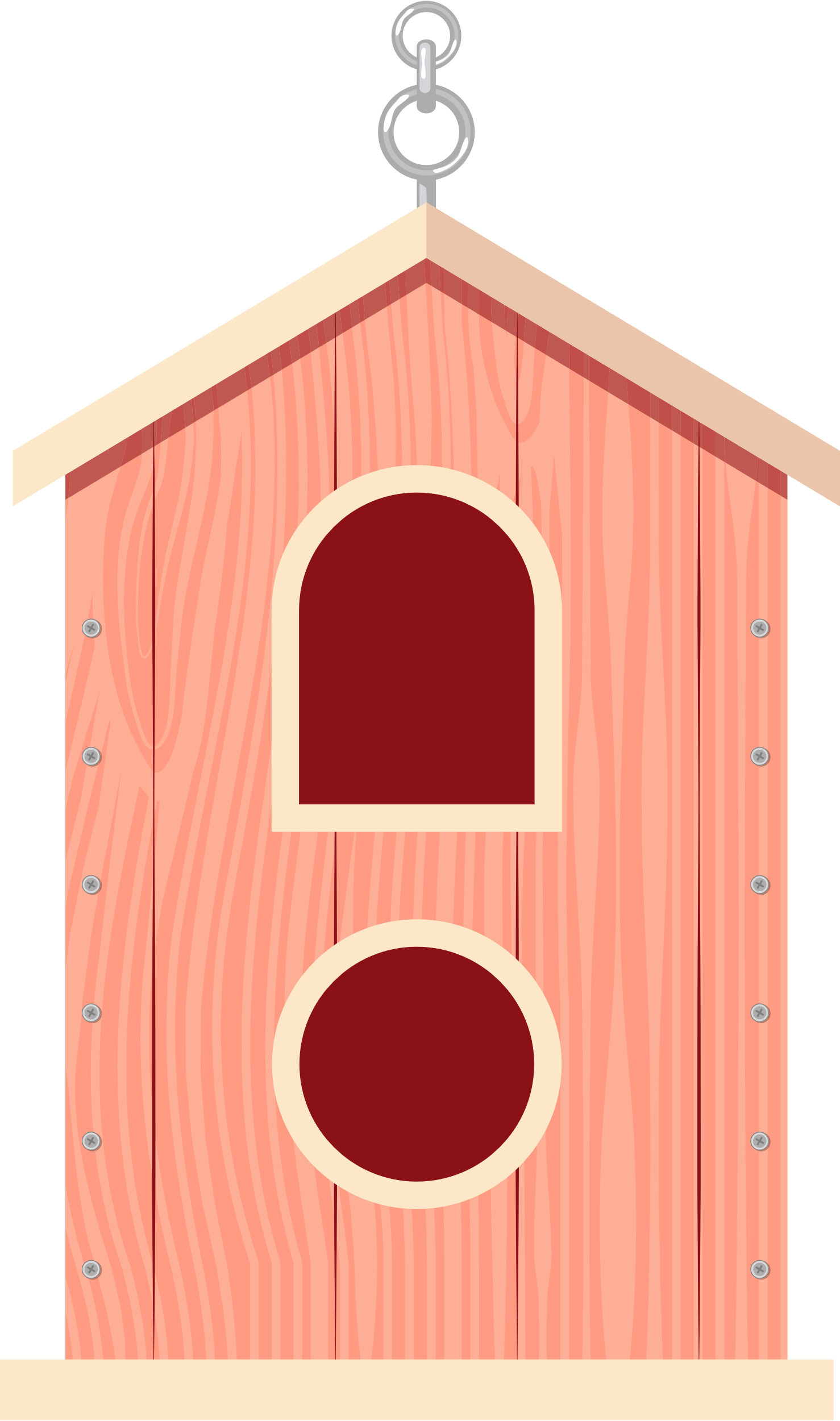 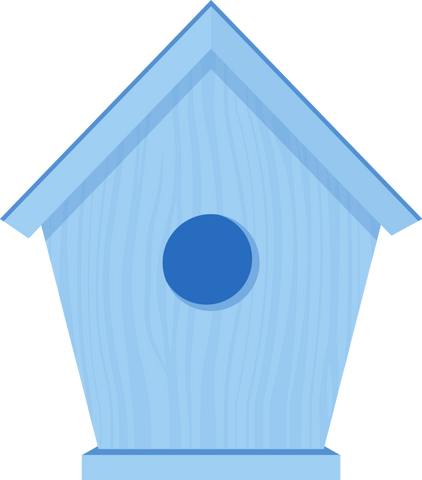 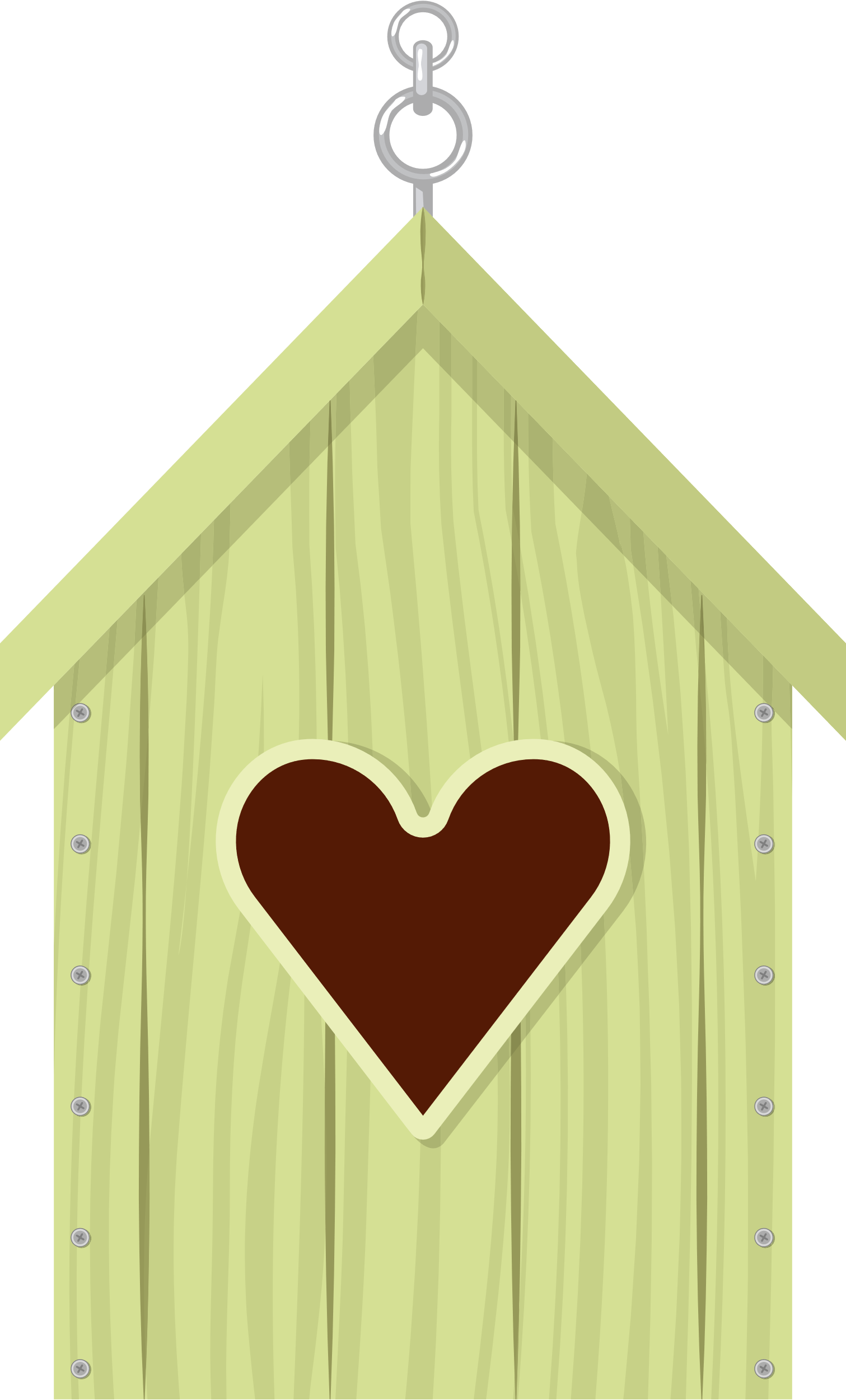 A. Xác định kỉ niệm sẽ kể và lập dàn ý bài kể
B. Phân biệt văn nói và văn viết
Kể sao để thu hút 100 % người nghe chú ý mình
[Speaker Notes: C

Giáo án của Hạnh Nguyễn (0975152531): https://www.facebook.com/HankNguyenn]
Định hướng
Người nghe:
Thầy cô, bạn bè, người thân yêu, người quan tâm
Mục đích:
Chia sẻ kỉ niệm và cảm xúc về kỉ niệm
Thời gian:
5-7 phút
Địa điểm:
Trong lớp học, gia đình, buổi trò chuyện
[Speaker Notes: Giáo án của Hạnh Nguyễn (0975152531): https://www.facebook.com/HankNguyenn]
Lưu ý
01
02
03
Xây dựng dàn ý cho bài kể miệng.
Phân biệt 
cách nói miệng (văn nói) và cách viết (văn viết).
Xác định kỉ niệm mình sẽ kể (VD: Cô giáo giúp đỡ em trong học tập)
[Speaker Notes: Giáo án của Hạnh Nguyễn (0975152531): https://www.facebook.com/HankNguyenn]
02
Quy trình
[Speaker Notes: Giáo án của Hạnh Nguyễn (0975152531): https://www.facebook.com/HankNguyenn]
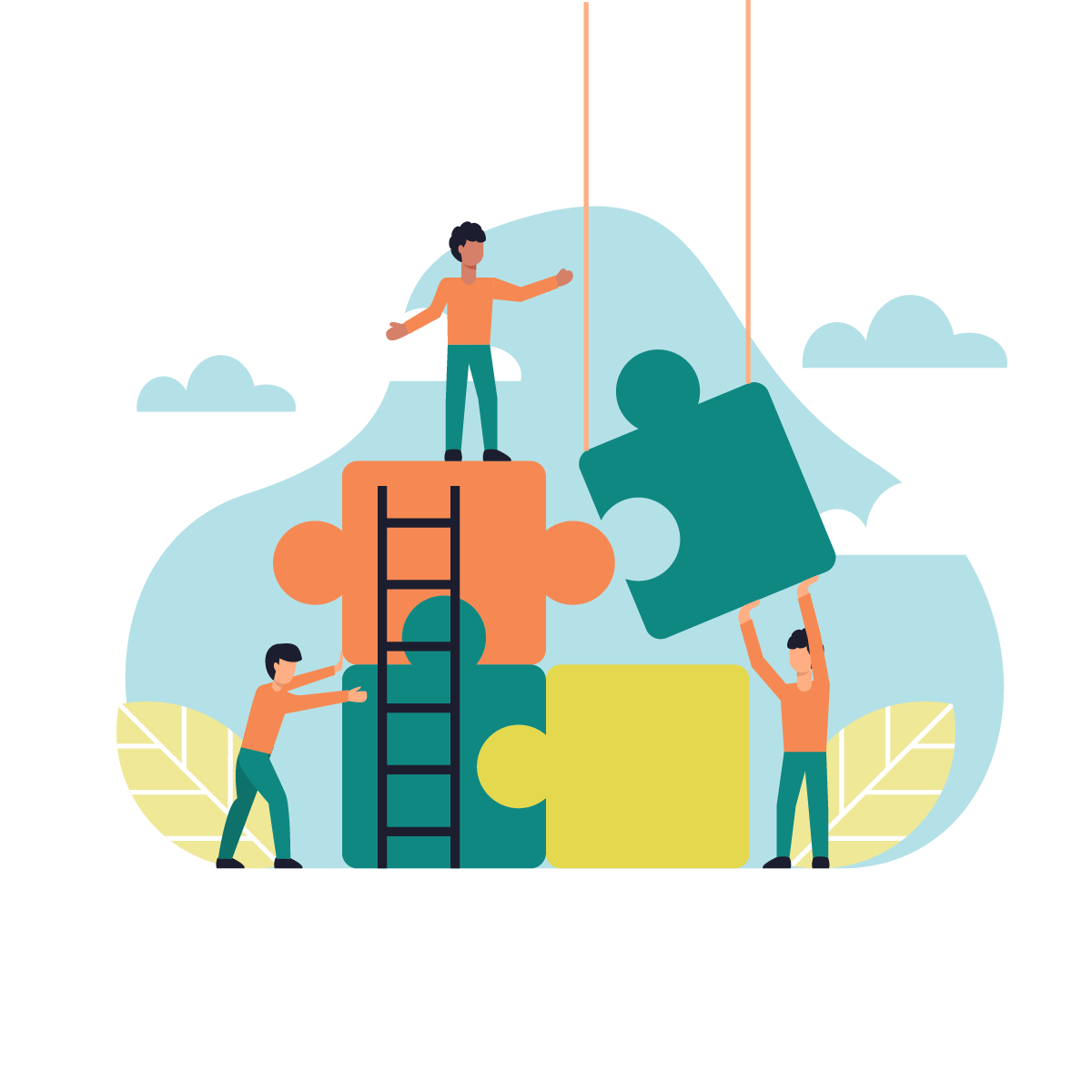 Làm việc nhóm bốn
Nhận bộ miếng ghép
Thi ghép nối quy trình
GHÉP NỐI
Nhanh + Đúng nhất = Thắng
[Speaker Notes: Giáo án của Hạnh Nguyễn (0975152531): https://www.facebook.com/HankNguyenn]
[Speaker Notes: Giáo án của Hạnh Nguyễn (0975152531): https://www.facebook.com/HankNguyenn]
Xem lại nội dung bài nói đã đủ chưa
Chào khi bắt đầu, cảm ơn khi kết thúc
Dựa vào dàn ý để kể về kỉ niệm
Xem lại có mắc lỗi về cách kể không
Xem lại bài viết về một kỉ niệm
Thống nhất ngôi kể
Xem lại dàn ý đã làm ở phần viết
Dự kiến phương tiện hỗ trợ
Tập trung vào sự việc quan trọng
Chỉnh sửa dàn ý đã làm ở phần viết
Nhận xét theo bảng kiểm
Kể lại kỉ niệm theo trật tự thời gian
Nắm được nội dung mà người kể đã trình bày + Tránh mắc lỗi khi nghe
Sử dụng điệu bộ, cử chỉ và các phương tiện hỗ trợ phù hợp
[Speaker Notes: Giáo án của Hạnh Nguyễn (0975152531): https://www.facebook.com/HankNguyenn]
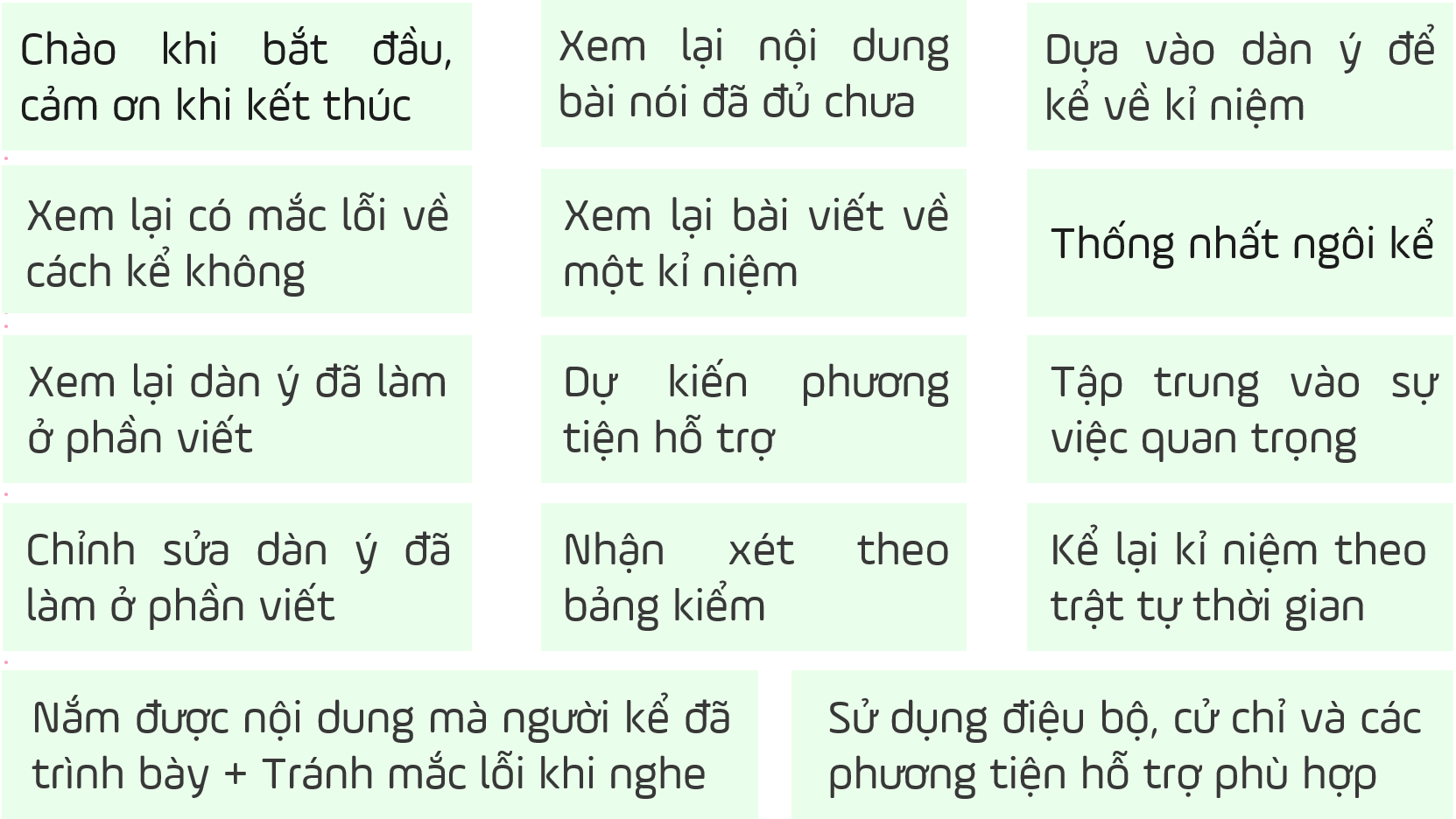 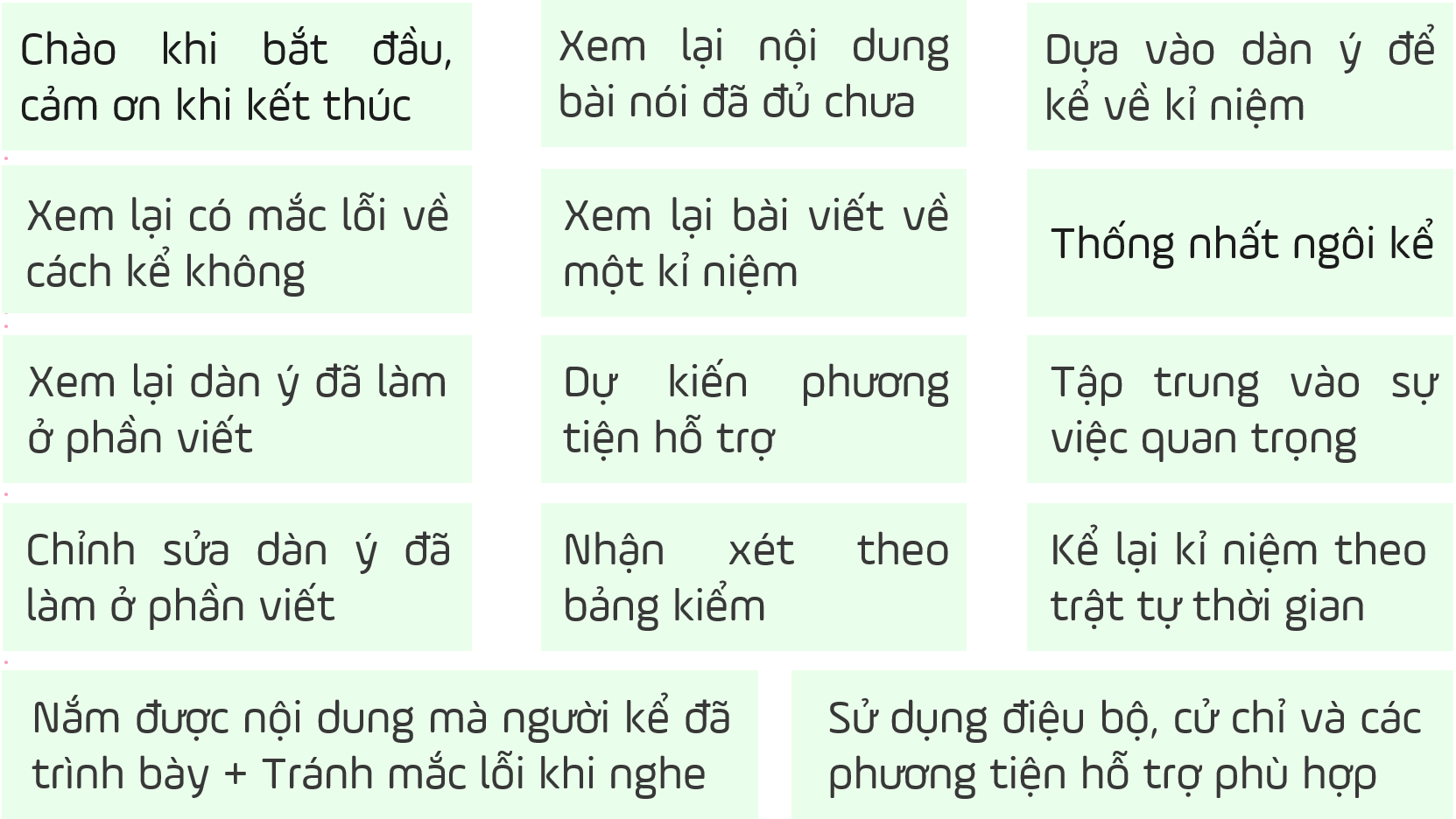 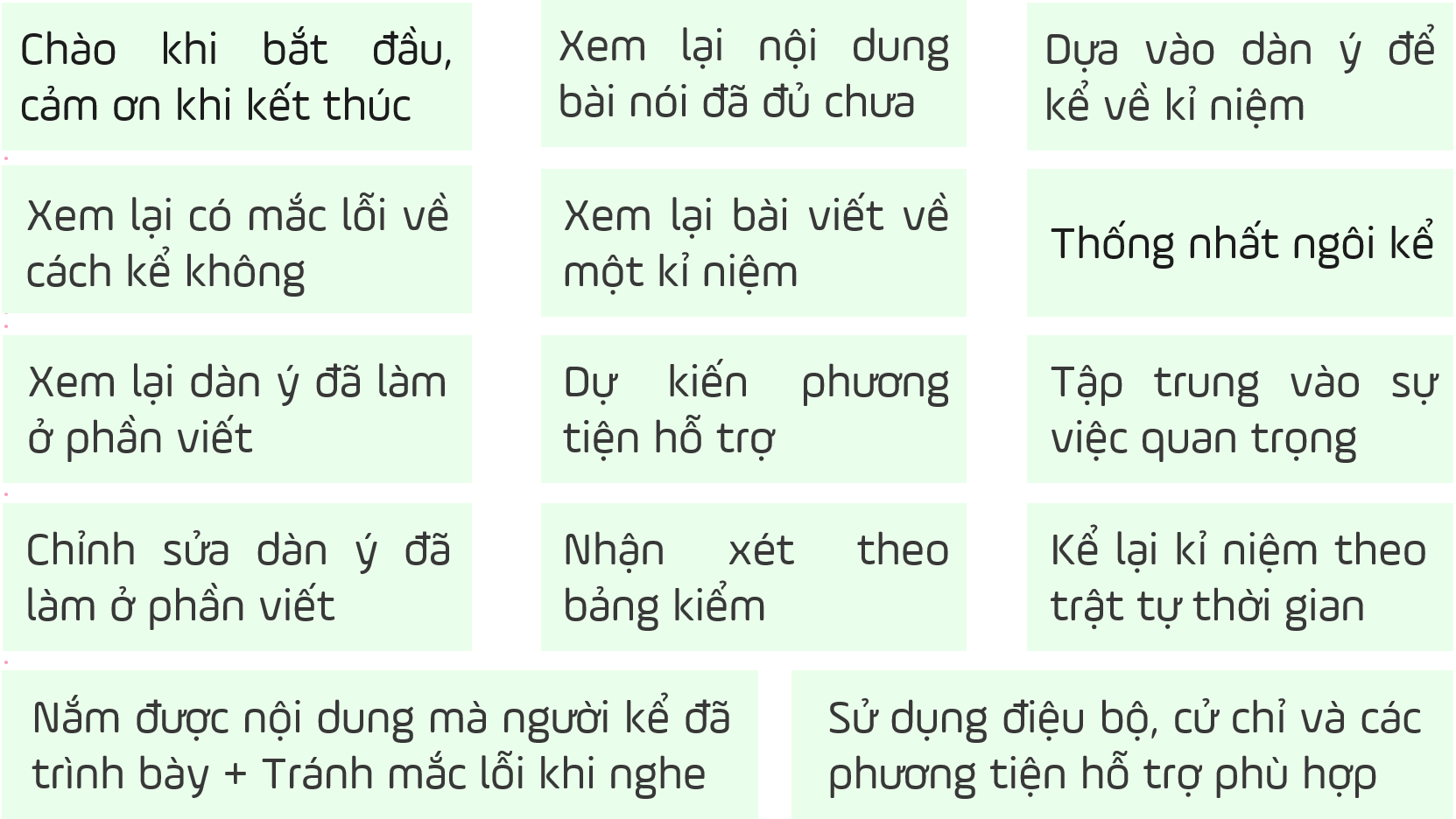 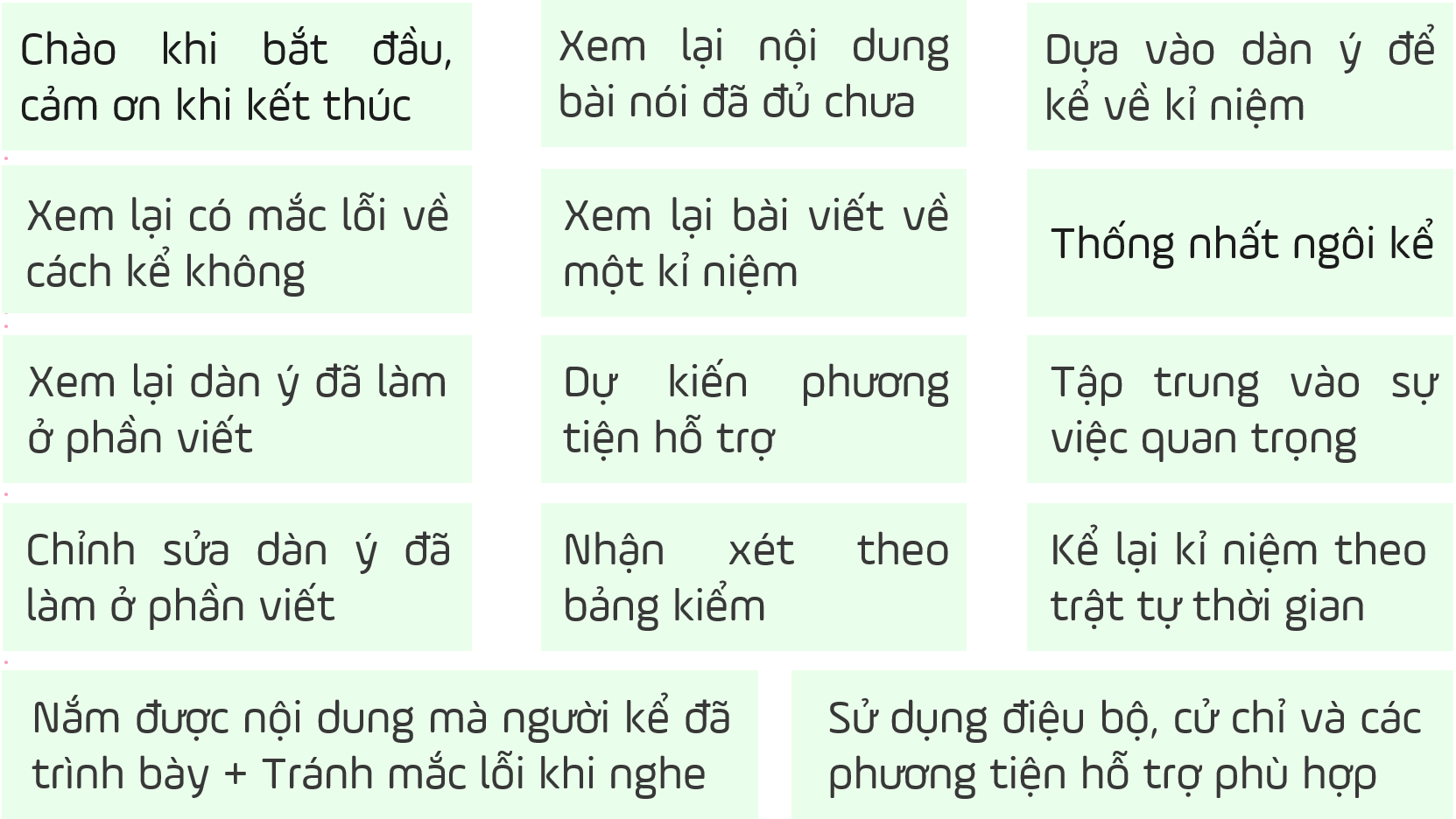 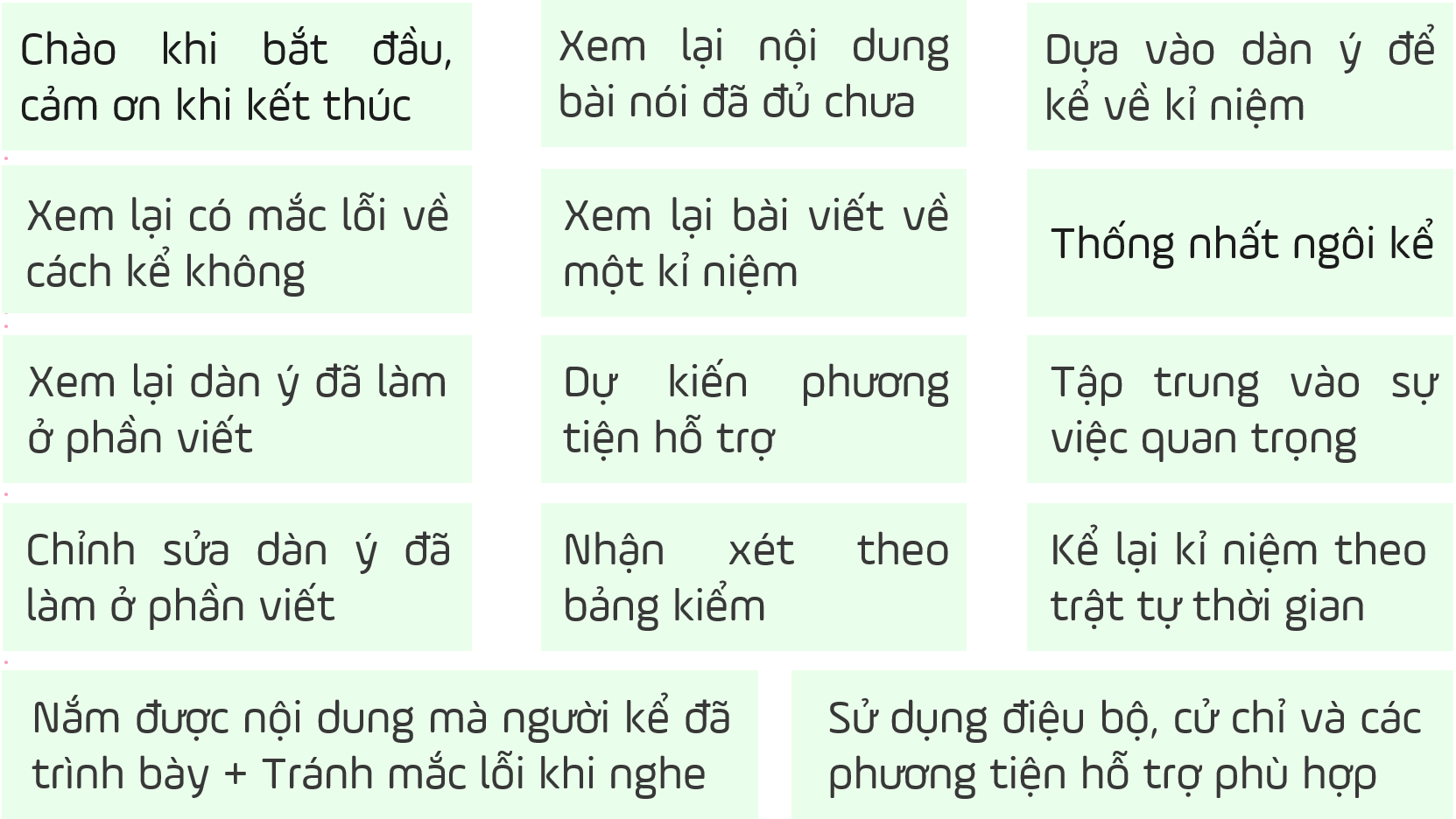 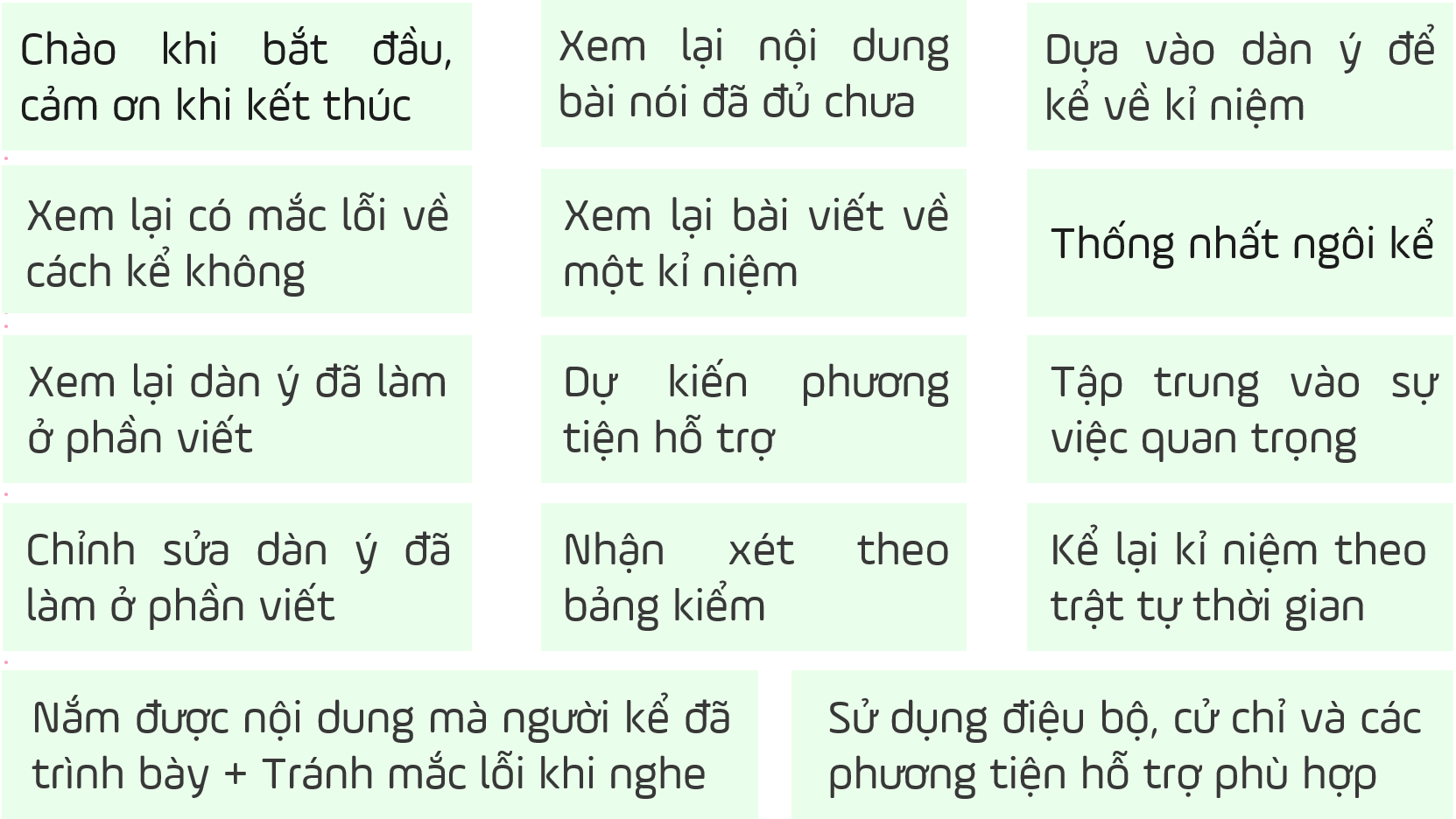 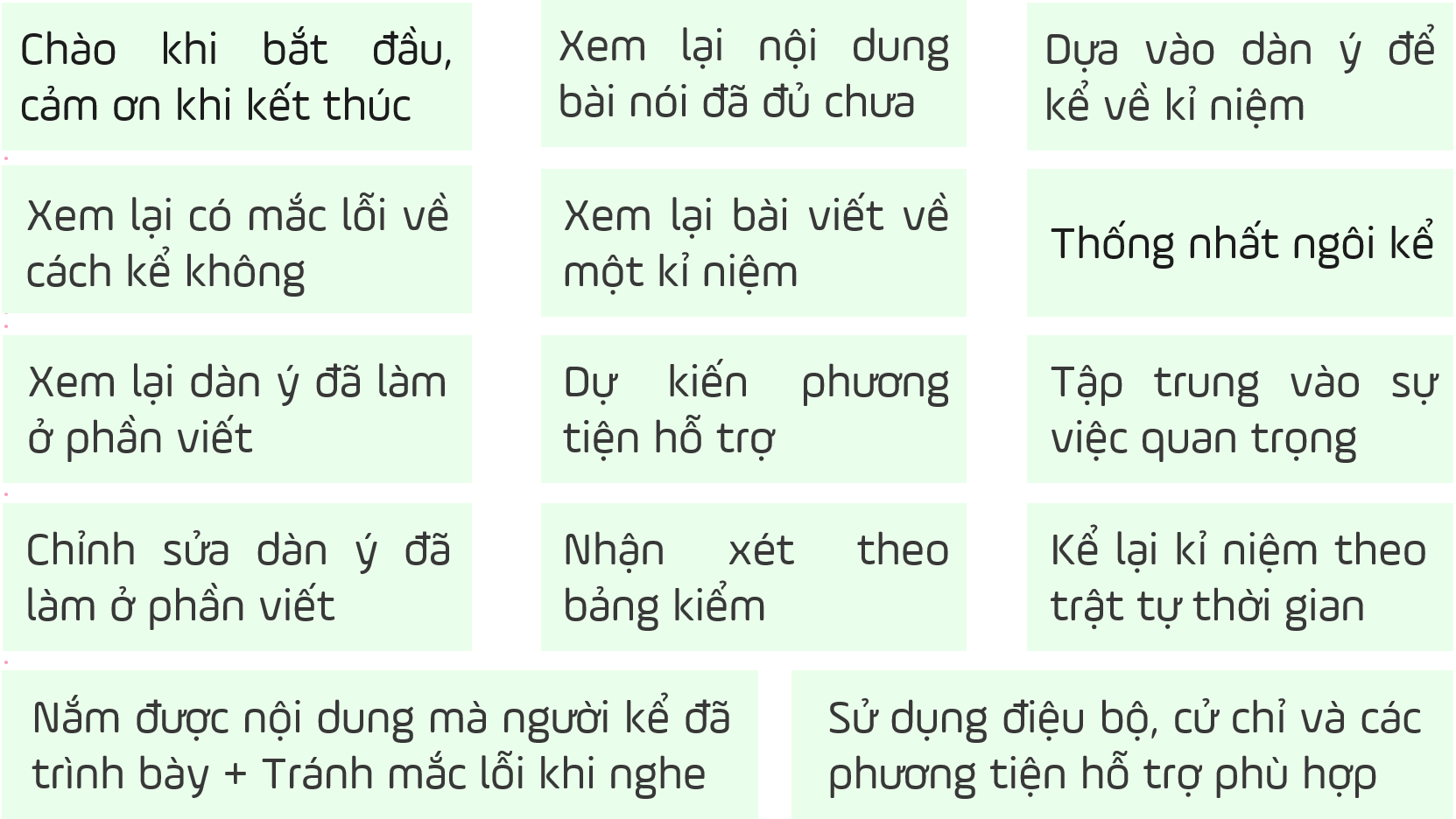 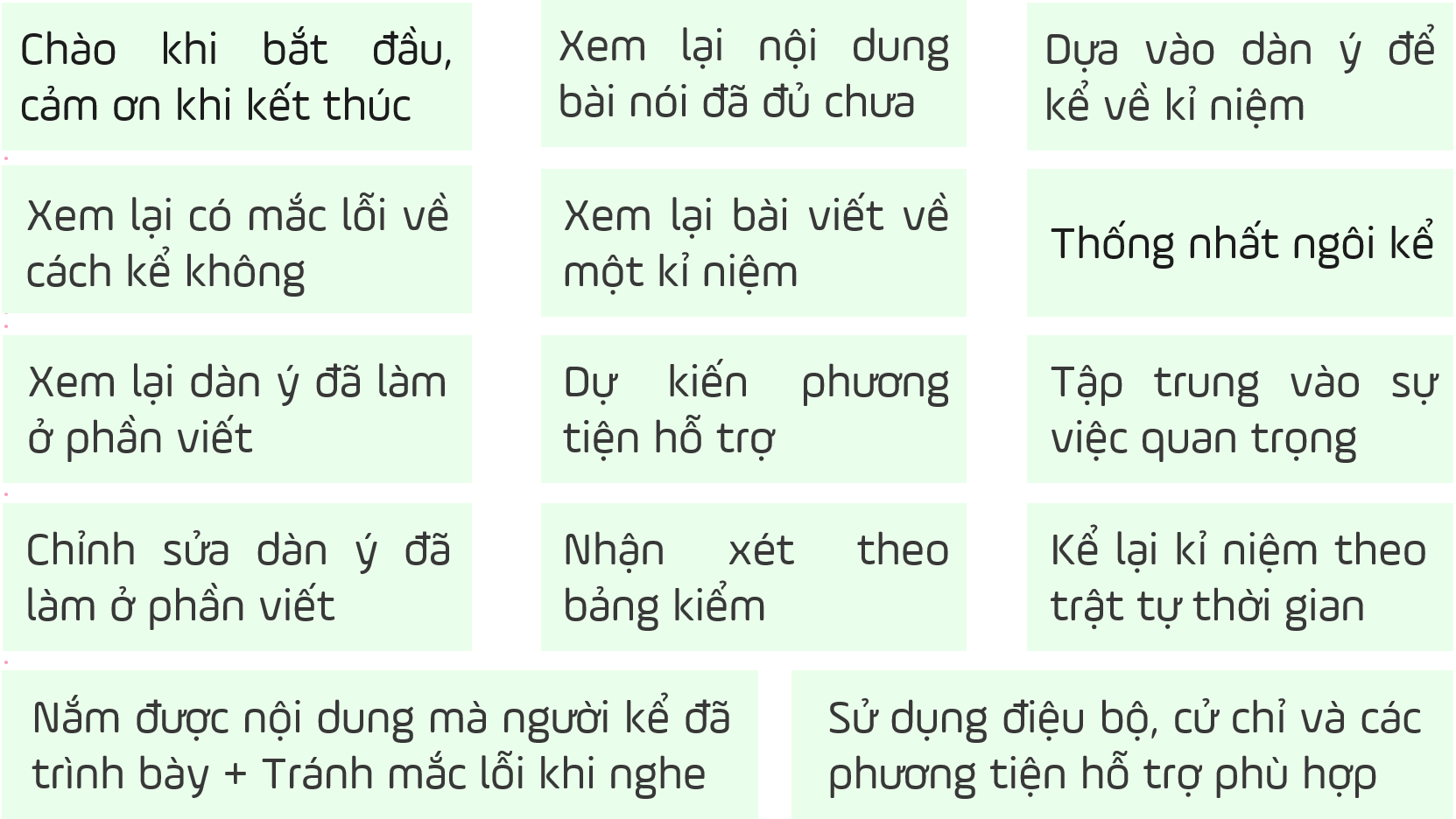 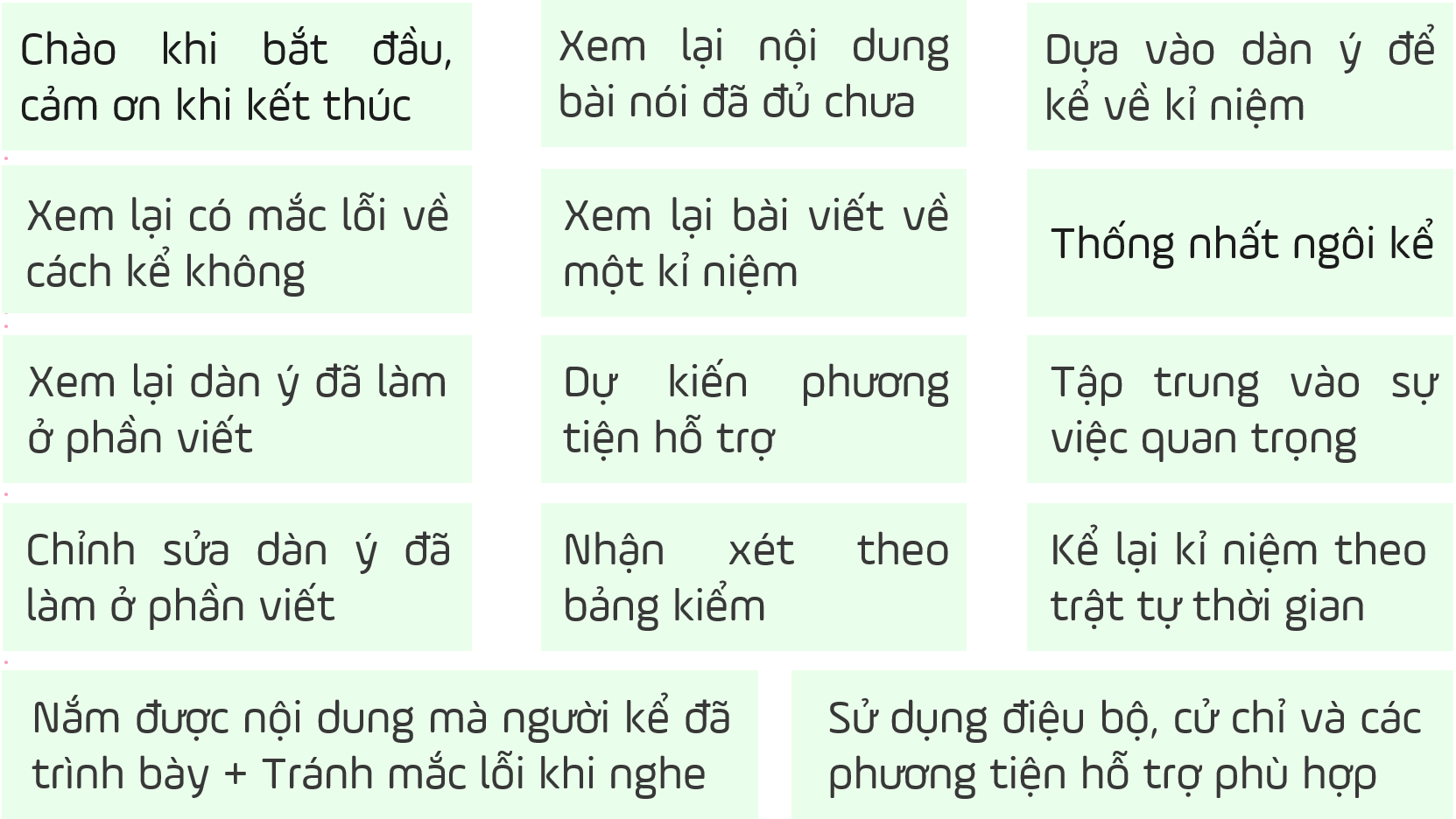 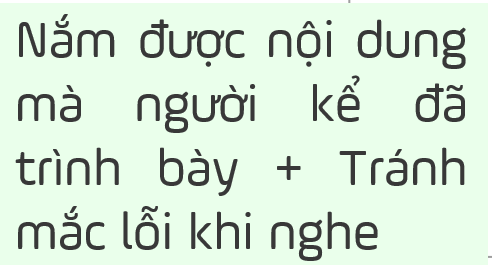 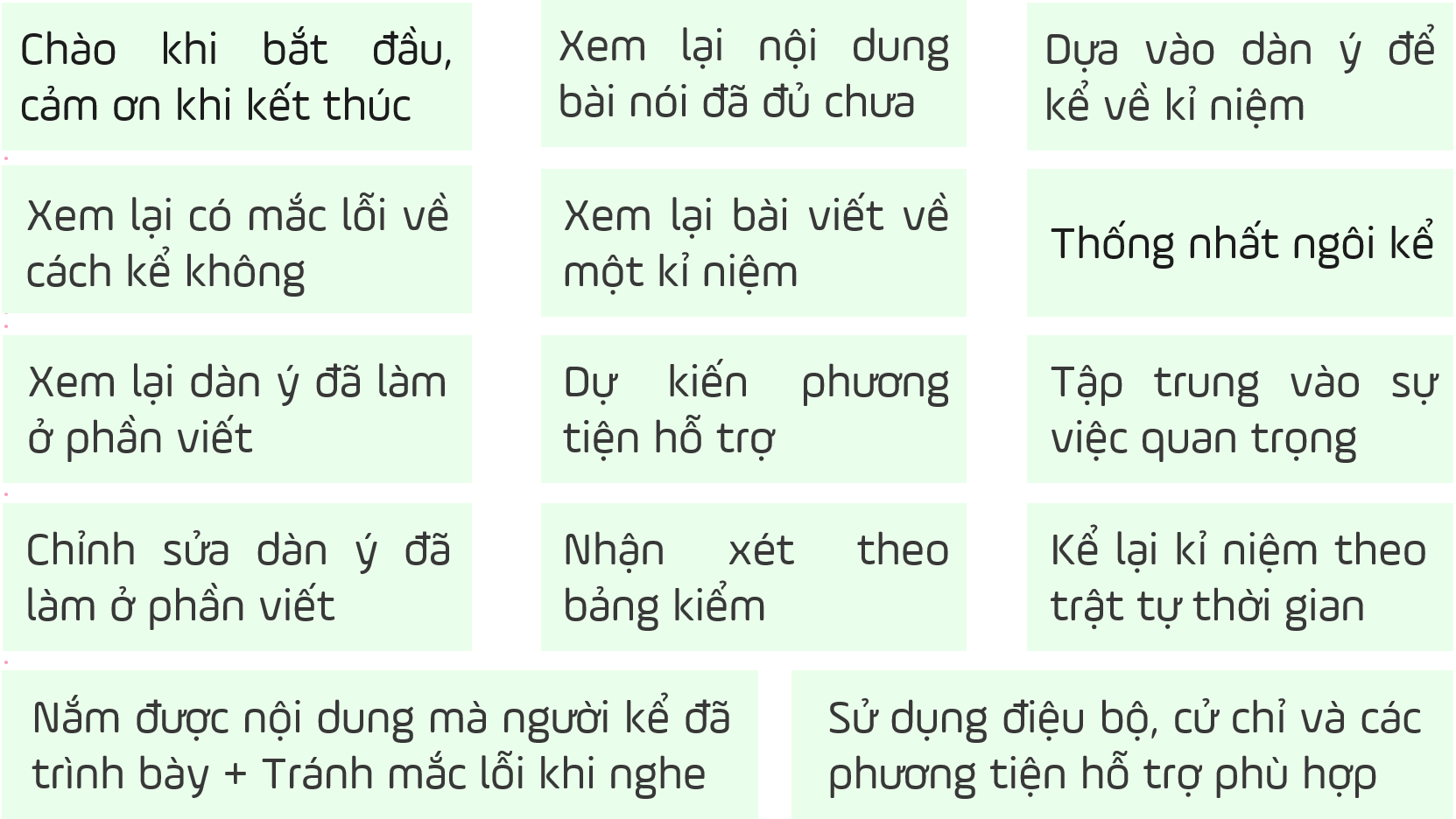 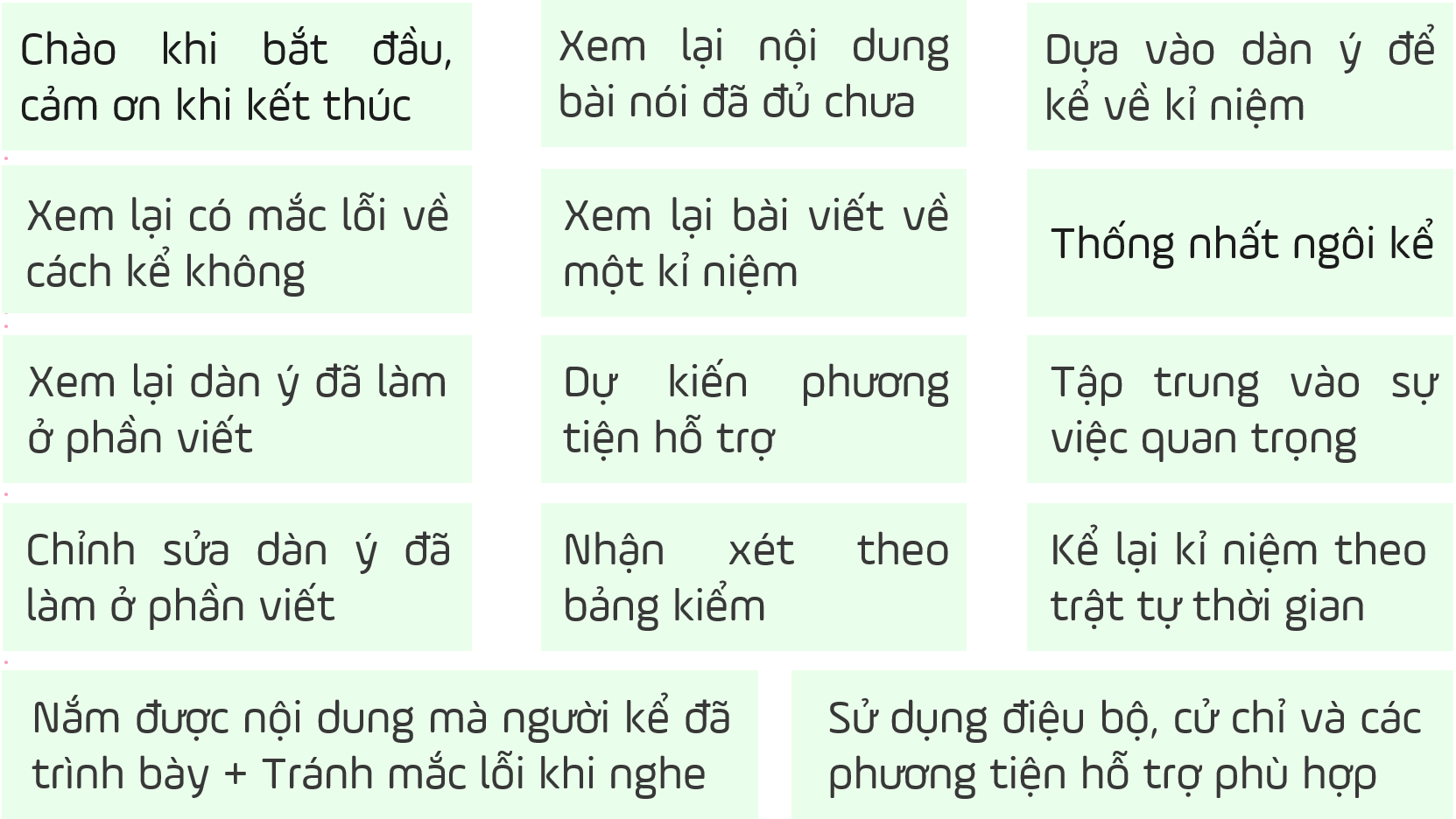 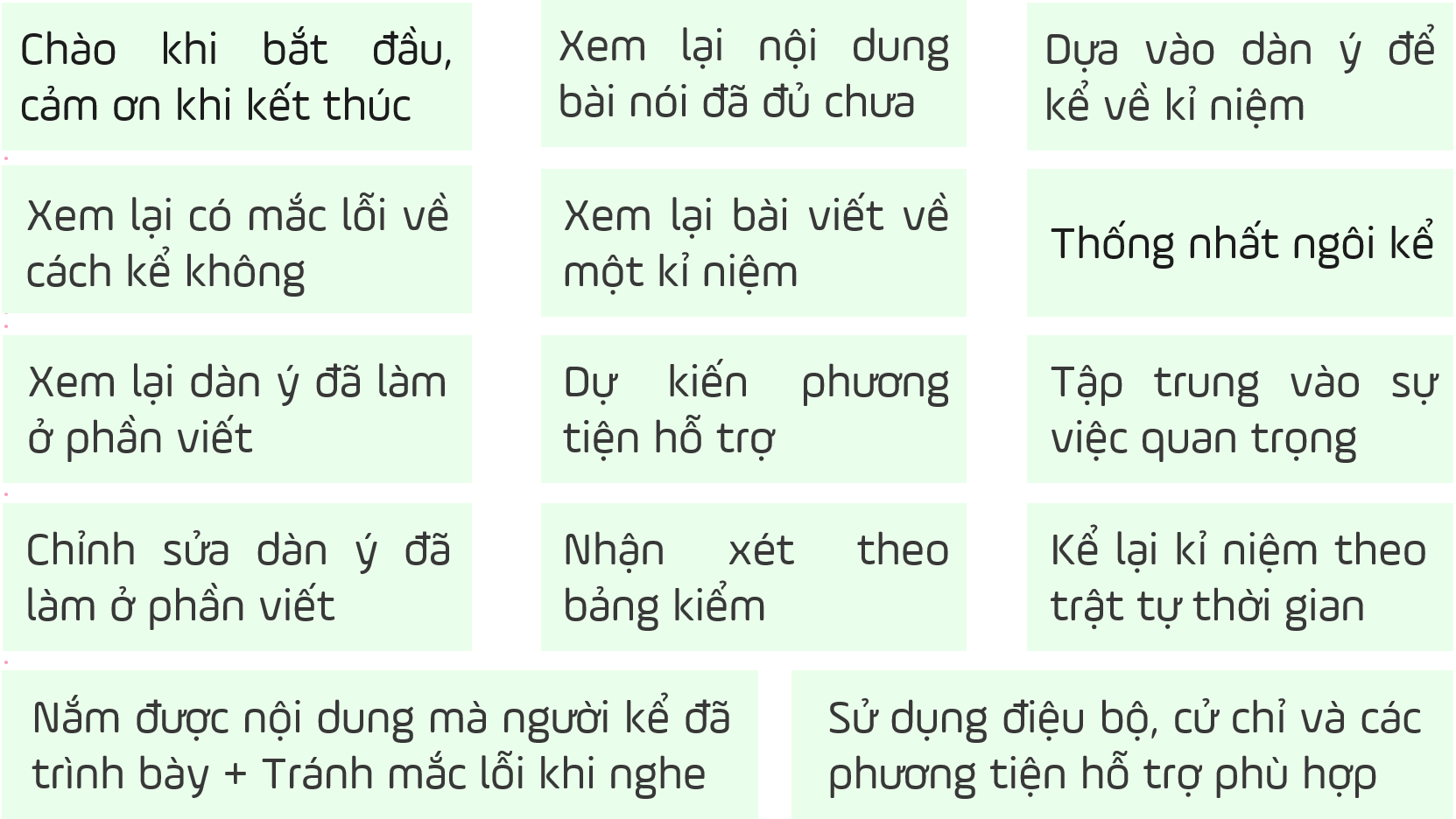 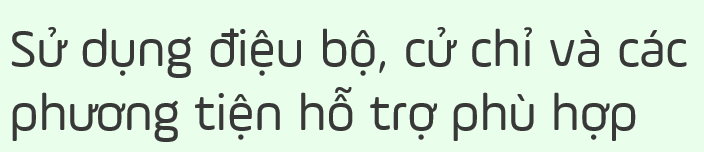 [Speaker Notes: Giáo án của Hạnh Nguyễn (0975152531): https://www.facebook.com/HankNguyenn]
a/ Chuẩn bị
Xem lại bài viết về một kỉ niệm
Dự kiến phương tiện hỗ trợ (tranh, ảnh, video, …) cho việc kể (nếu có)
[Speaker Notes: Giáo án của Hạnh Nguyễn (0975152531): https://www.facebook.com/HankNguyenn]
b/ Tìm ý và lập dàn ý
Dựa vào dàn ý đã làm ở phần viết, thêm bớt nội dung kể về kỉ niệm của bản thân
[Speaker Notes: Giáo án của Hạnh Nguyễn (0975152531): https://www.facebook.com/HankNguyenn]
c/ Nói và nghe
Dựa vào dàn ý để kể về kỉ niệm của bản thân, thống nhất ngôi kể + Chào hỏi khi bắt đầu + cảm ơn khi kết thúc
Lưu ý: Kể lại kỉ niệm theo trật tự thời gian ; tập trung vào sự việc quan trọng; sử dụng điệu bộ, cử chỉ và các phương tiện hỗ trợ phù hợp
[Speaker Notes: Giáo án của Hạnh Nguyễn (0975152531): https://www.facebook.com/HankNguyenn]
[Speaker Notes: Giáo án của Hạnh Nguyễn (0975152531): https://www.facebook.com/HankNguyenn]
d/ Kiểm tra và chỉnh sửa
Người nghe
Người nói
Xem lại nội dung bài nói đã đầy đủ chưa; còn thiếu nội dung nào; có mắc lỗi về cách kể không; …
Nắm được nội dung kỉ niệm mà người kể đã trình bày + Tránh mắc lỗi khi nghe + Nhận xét theo bảng kiểm
[Speaker Notes: Giáo án của Hạnh Nguyễn (0975152531): https://www.facebook.com/HankNguyenn]
[Speaker Notes: Giáo án của Hạnh Nguyễn (0975152531): https://www.facebook.com/HankNguyenn]
03
Thực hành
[Speaker Notes: Giáo án của Hạnh Nguyễn (0975152531): https://www.facebook.com/HankNguyenn]
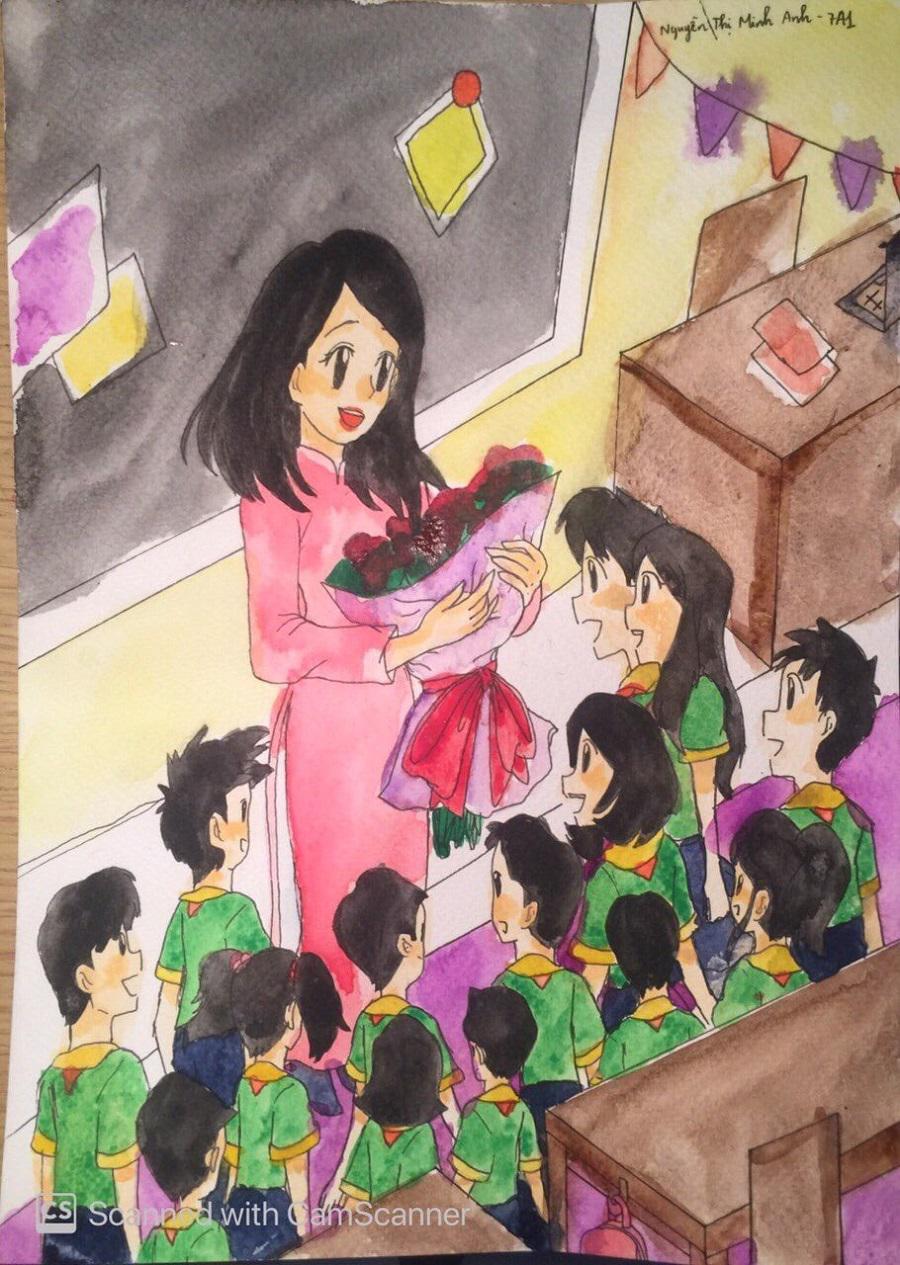 Kể về một kỉ niệm sâu sắc của em với thầy cô, bạn bè khi học ở trường tiểu học
[Speaker Notes: Giáo án của Hạnh Nguyễn (0975152531): https://www.facebook.com/HankNguyenn]
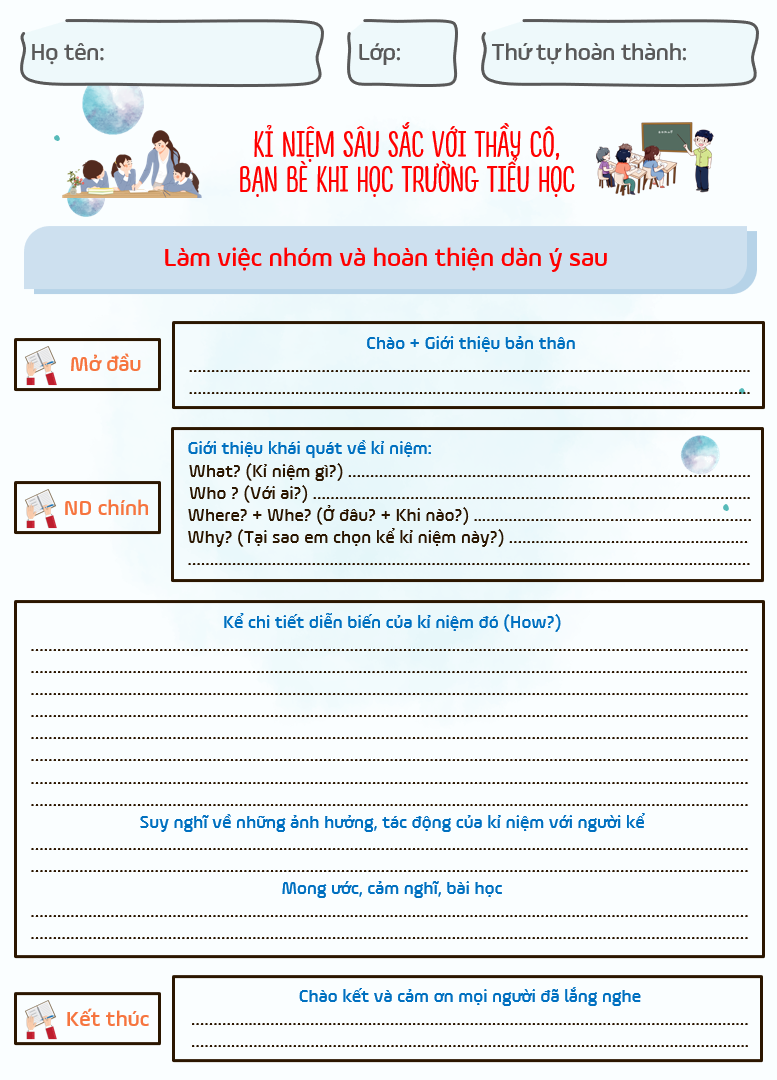 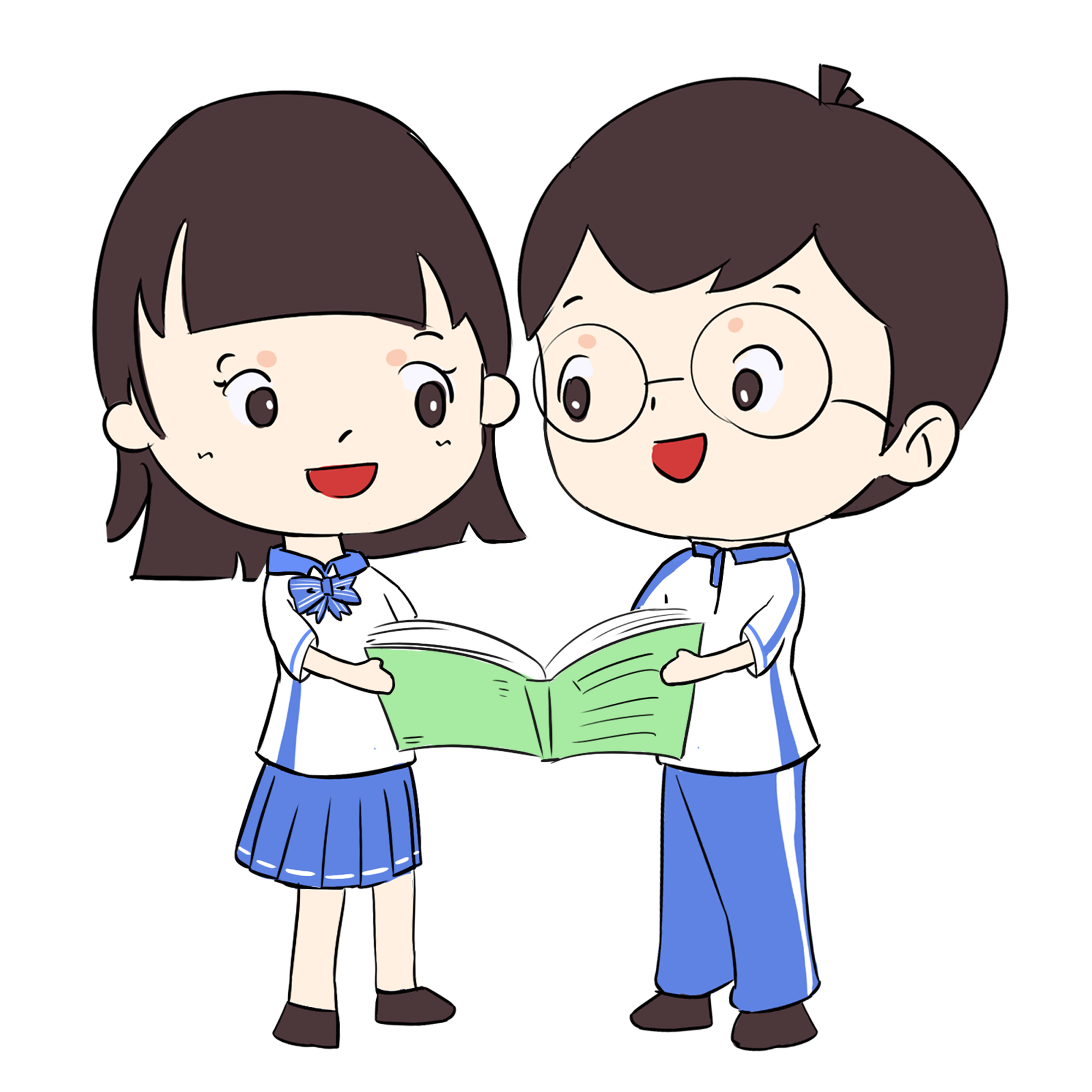 Hoạt động nhóm
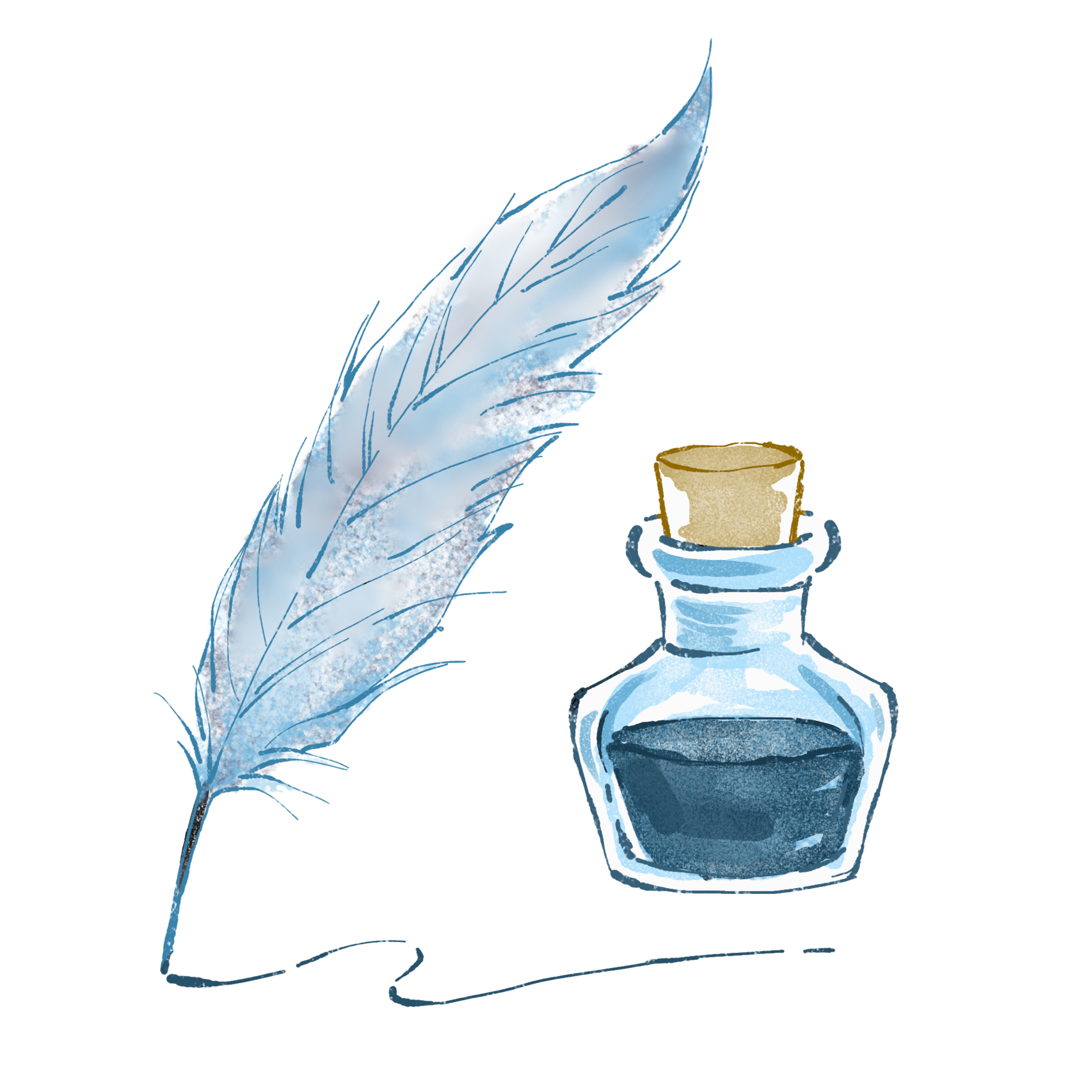 Hoàn thiện PHT
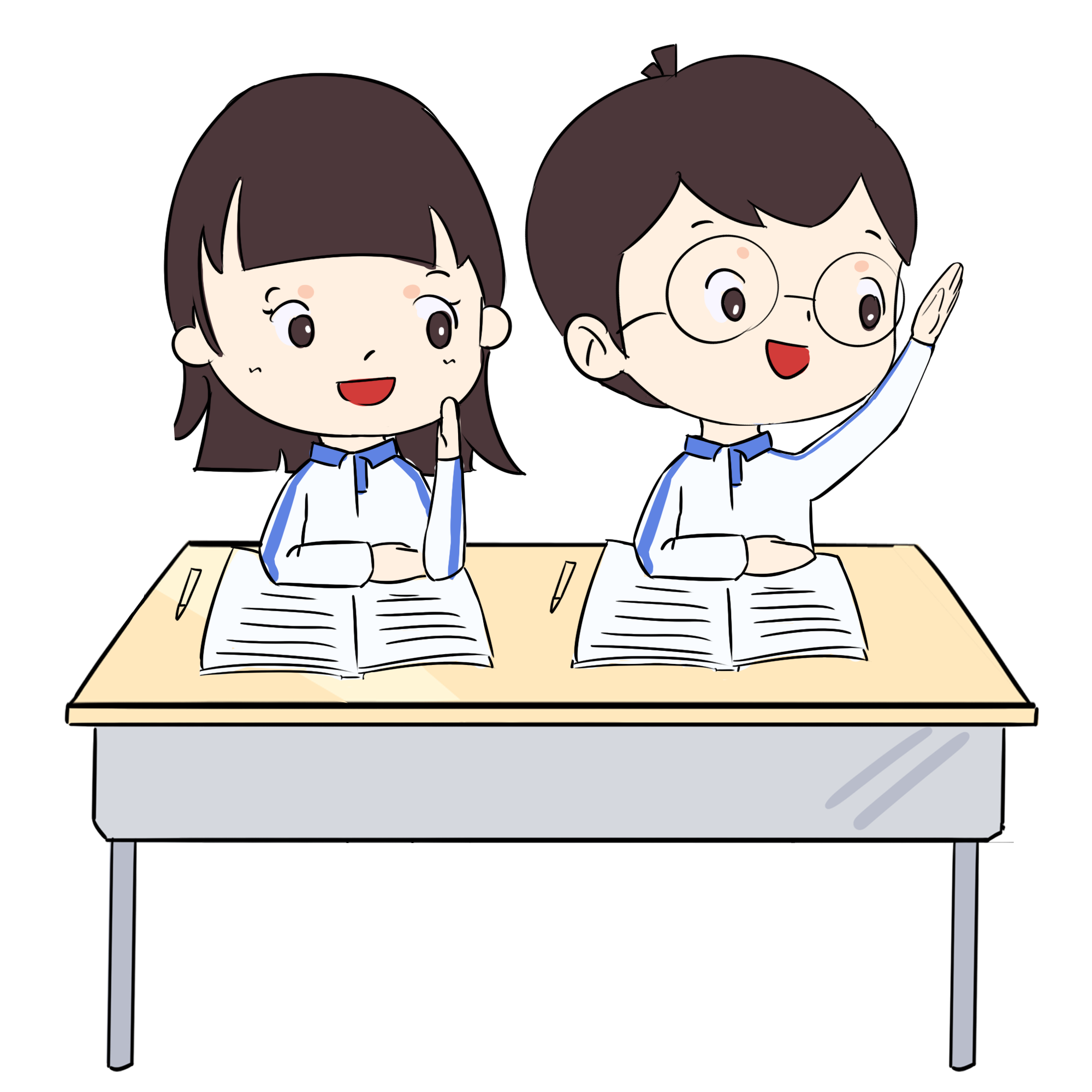 Chia sẻ với cả lớp
[Speaker Notes: Giáo án của Hạnh Nguyễn (0975152531): https://www.facebook.com/HankNguyenn]
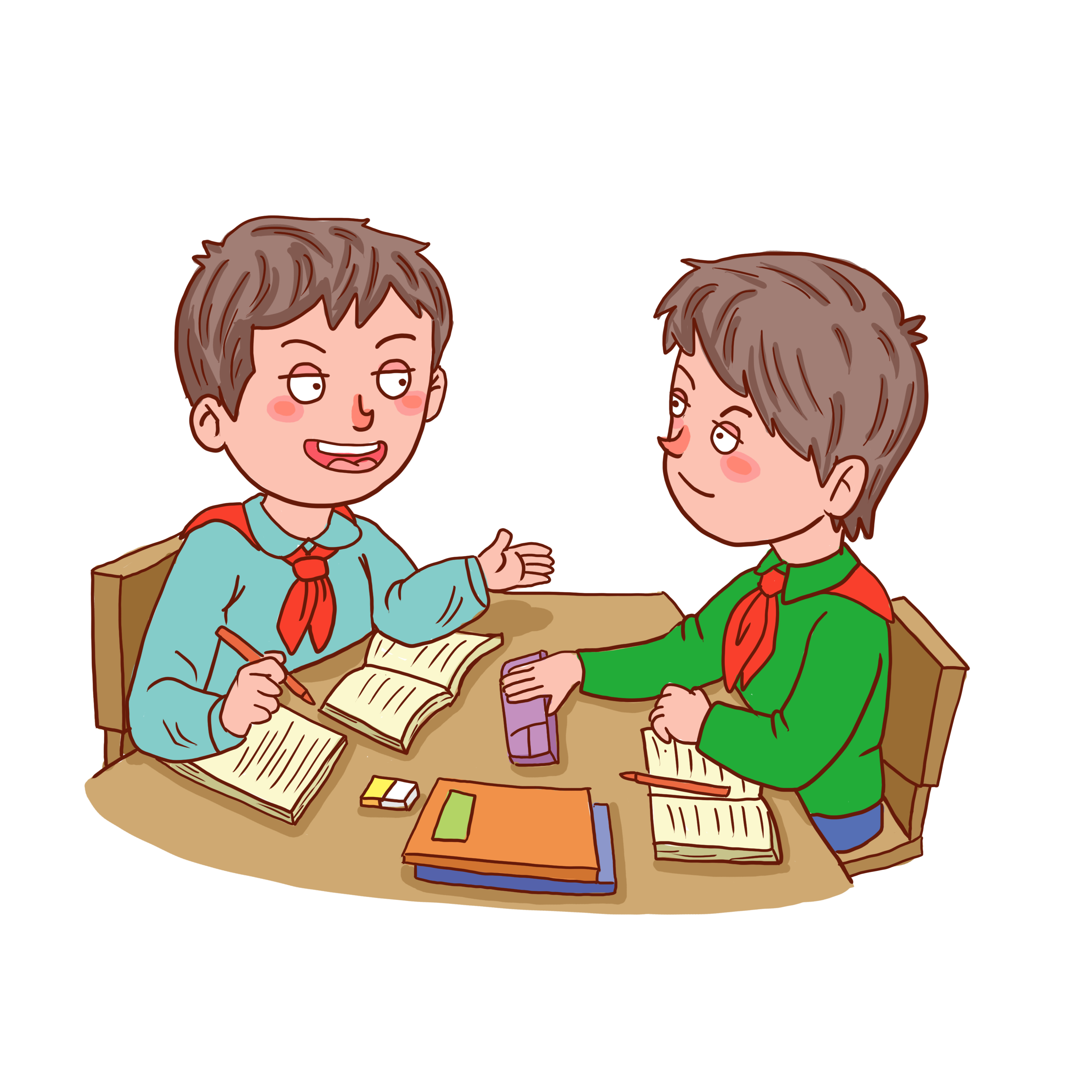 Thực hành nói theo cặp và góp ý cho nhau về nội dung, cách nói
[Speaker Notes: Giáo án của Hạnh Nguyễn (0975152531): https://www.facebook.com/HankNguyenn]
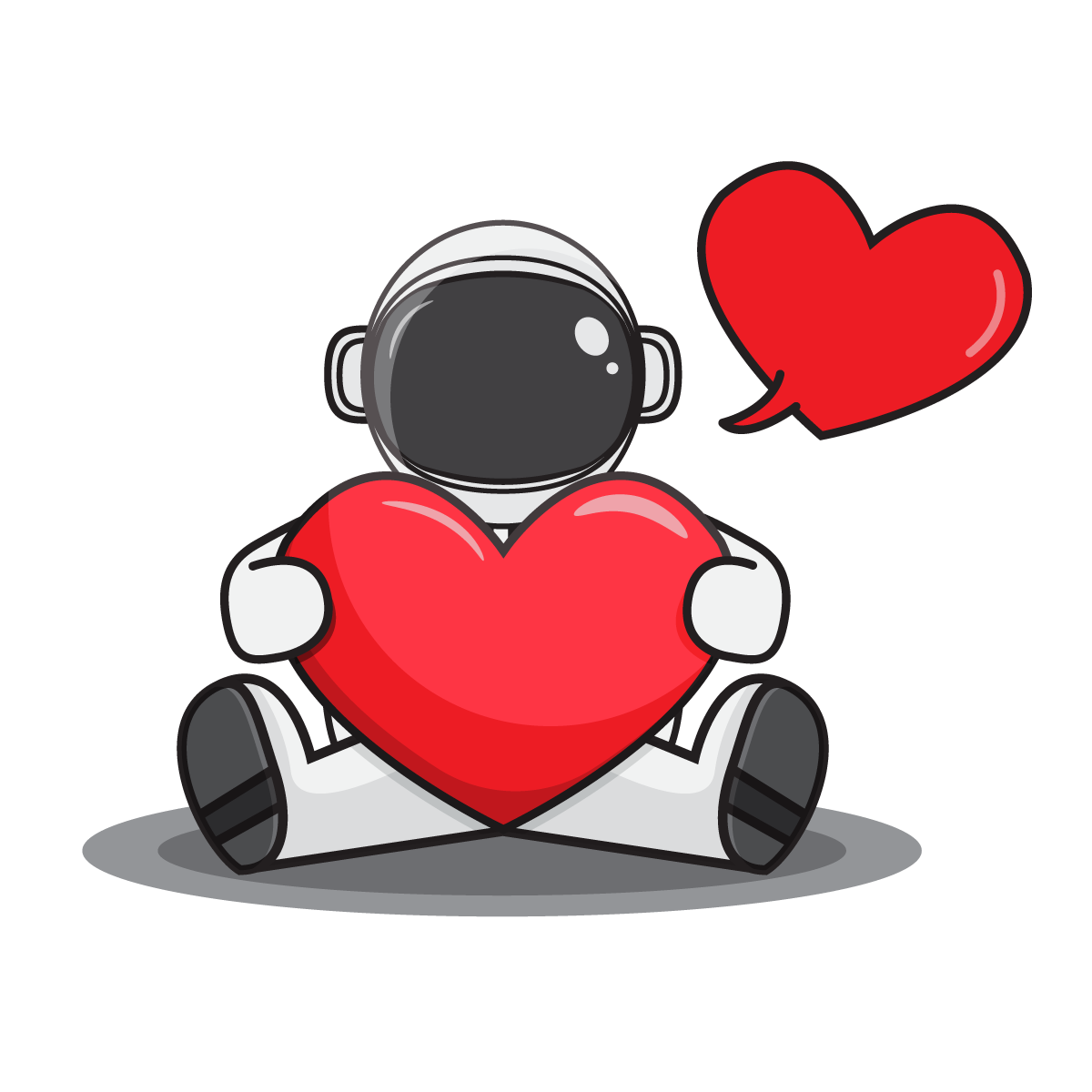 TALK SHOW
Kỉ niệm trong tôi
[Speaker Notes: Giáo án của Hạnh Nguyễn (0975152531): https://www.facebook.com/HankNguyenn]
Người nghe: 
Trao đổi với tinh thần xây dựng và tôn trọng
1 thắc mắc: Những sự việc, chi tiết còn chưa rõ trong bài nói …
3 lời khen: Điều hấp dẫn, thú vị của câu chuyện; Cách trình bày ; …
2 góp ý: Những nội dung / cách trình bày chưa được, …
Người nói: 
Lắng nghe, phản hồi ý kiến với tinh thần cầu thị
[Speaker Notes: Giáo án của Hạnh Nguyễn (0975152531): https://www.facebook.com/HankNguyenn]
Bài tập về nhà
(1)
(2)
(3)
Dựa vào phần GV và các bạn nhận xét, tự chỉnh sửa bài luyện nói ở nhà
Quay video luyện nói chủ đề: “Lần đầu tới với trường THCS của tôi!”
Up bài nói lên Padlet và nhận xét các bài khác của bạn xem đã tiến bộ hơn chưa
[Speaker Notes: Giáo án của Hạnh Nguyễn (0975152531): https://www.facebook.com/HankNguyenn]
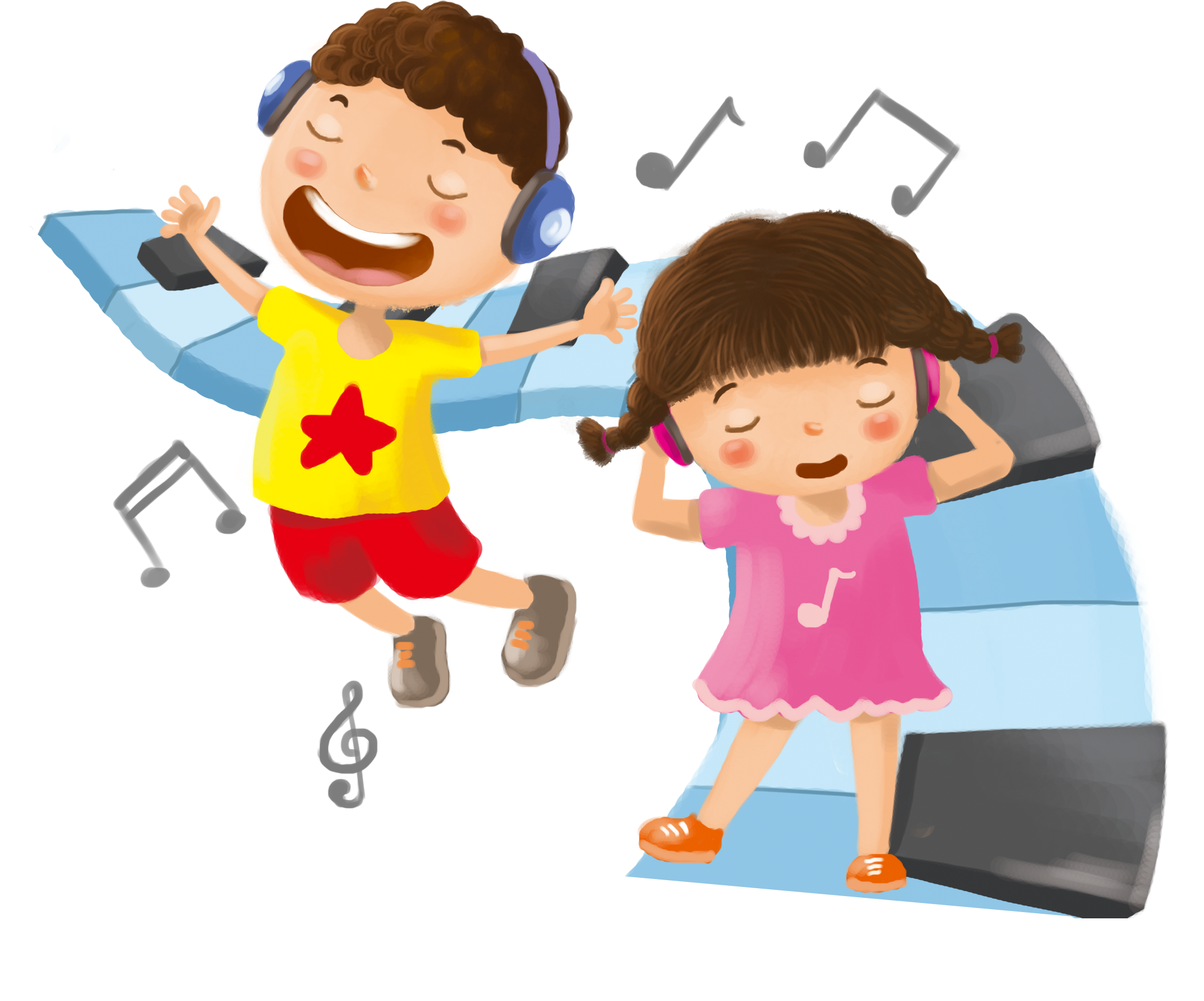 Chúc các em học tốt!
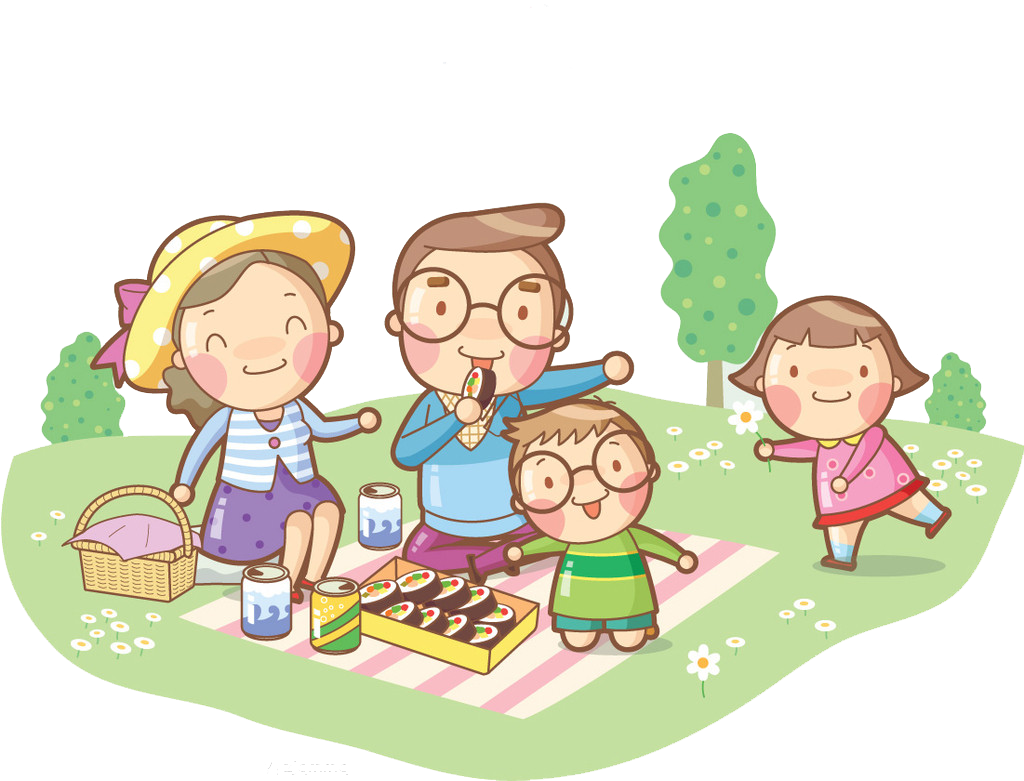 [Speaker Notes: Giáo án của Hạnh Nguyễn (0975152531): https://www.facebook.com/HankNguyenn]